PROGETTO GUTENBERG Le avventure di Alessandro Mignolo
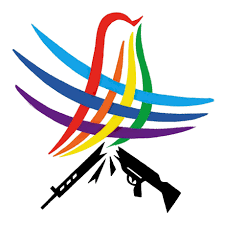 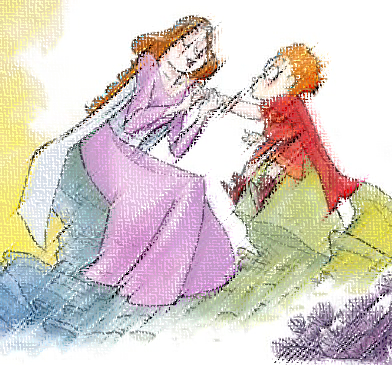 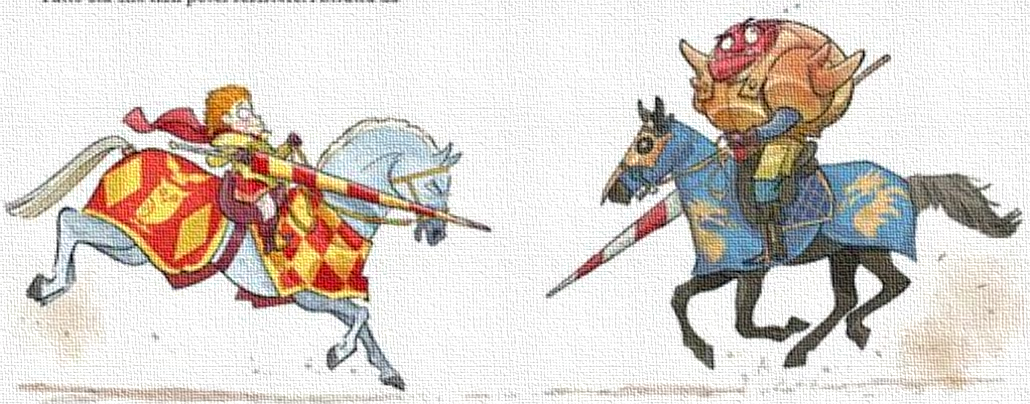 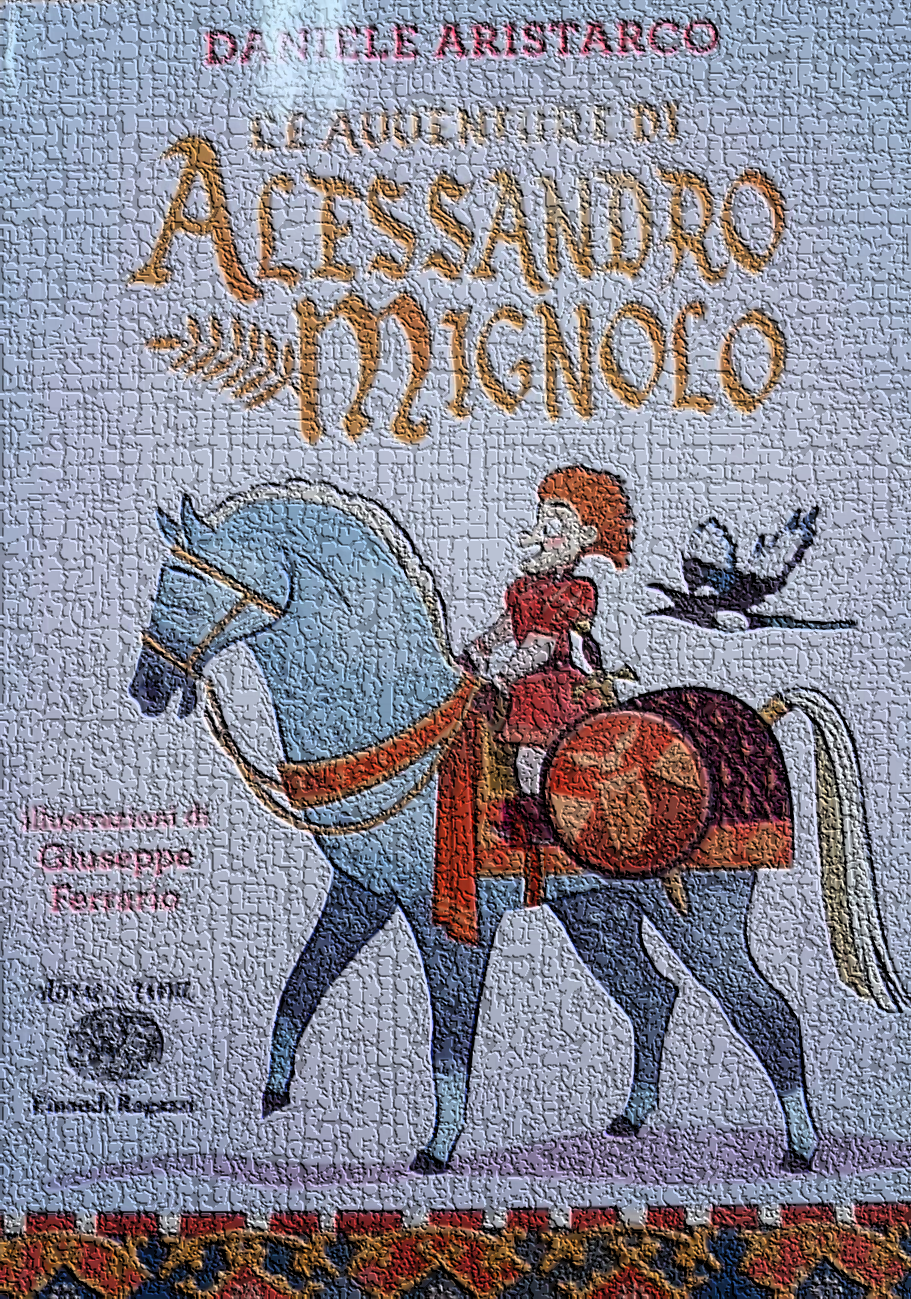 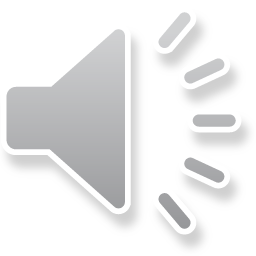 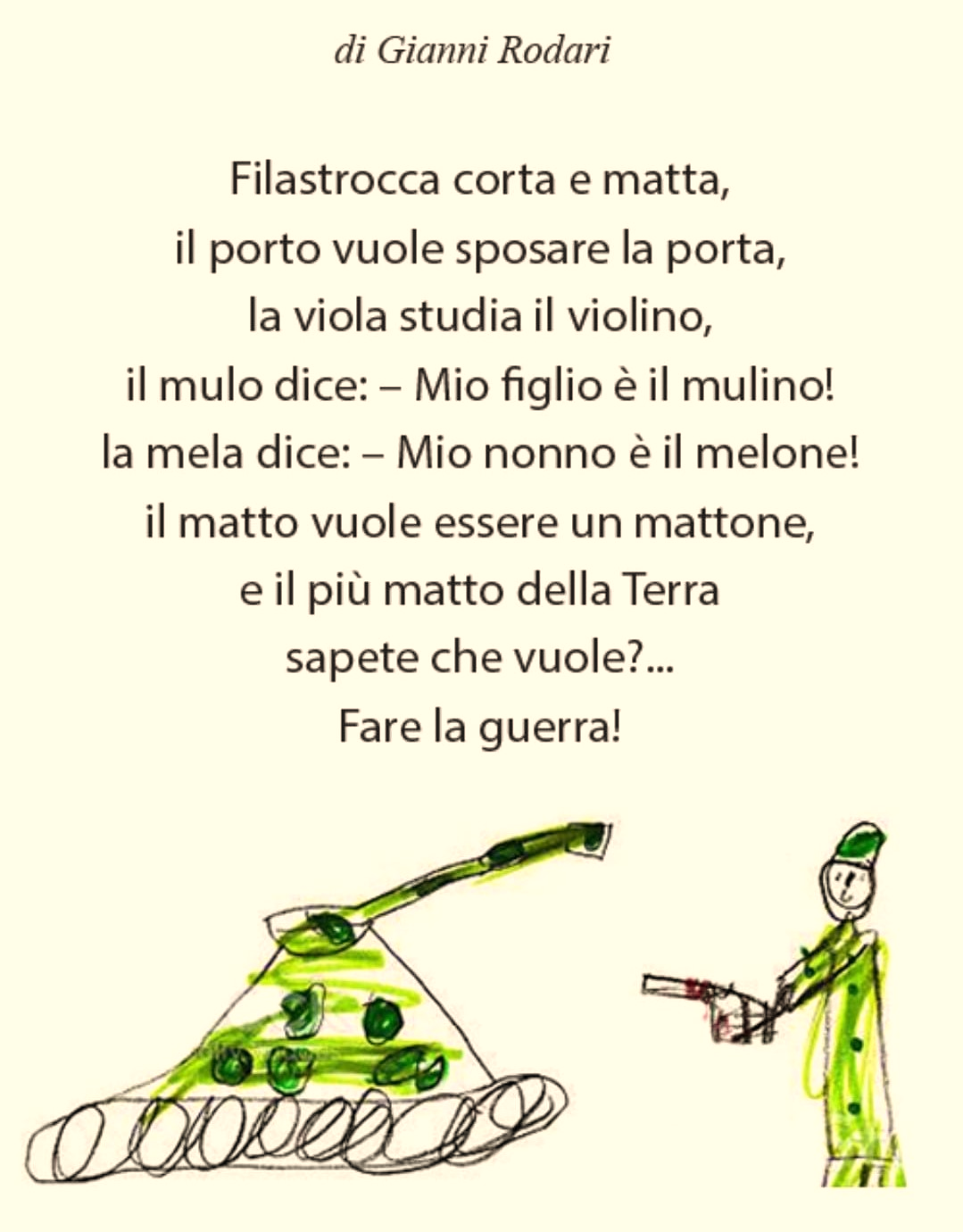 Nel pacifico regno di Pietra Alata vivevano il re Igor il Sintetico, la regina Isaura e il figlio Alessandro Mignolo che, al compimento del suo ottavo anno, decise di voler fare la guerra.
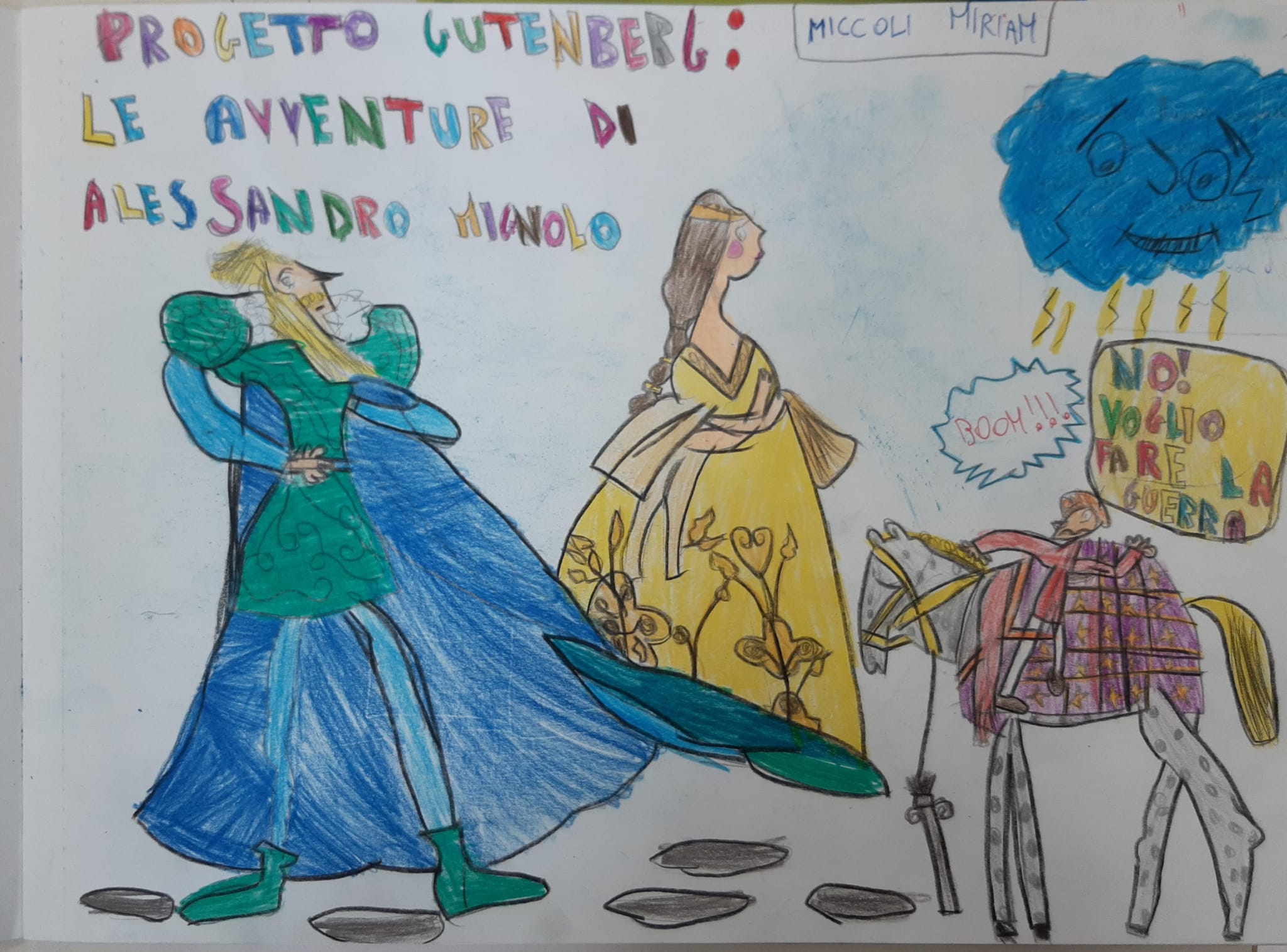 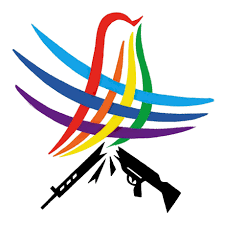 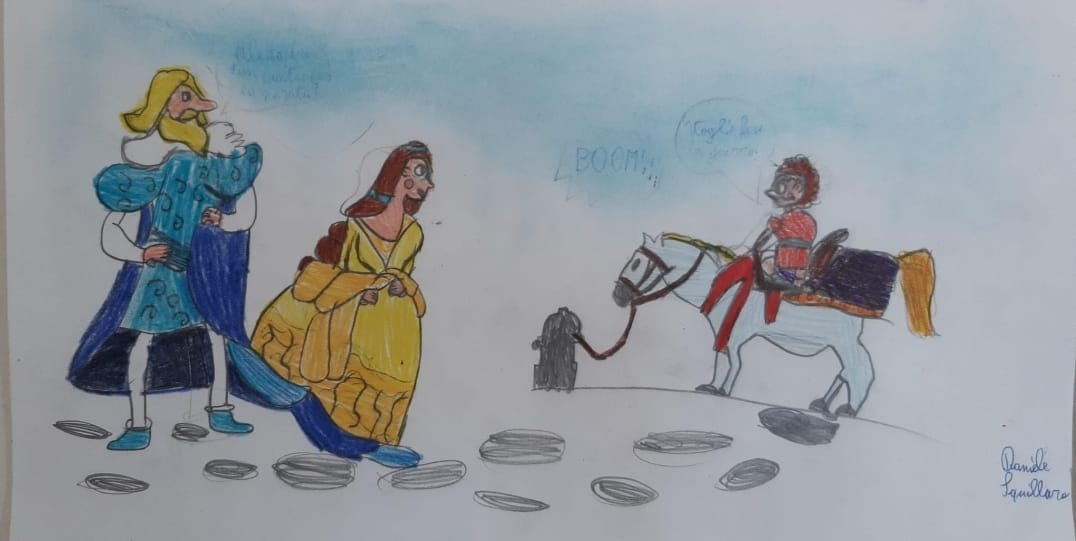 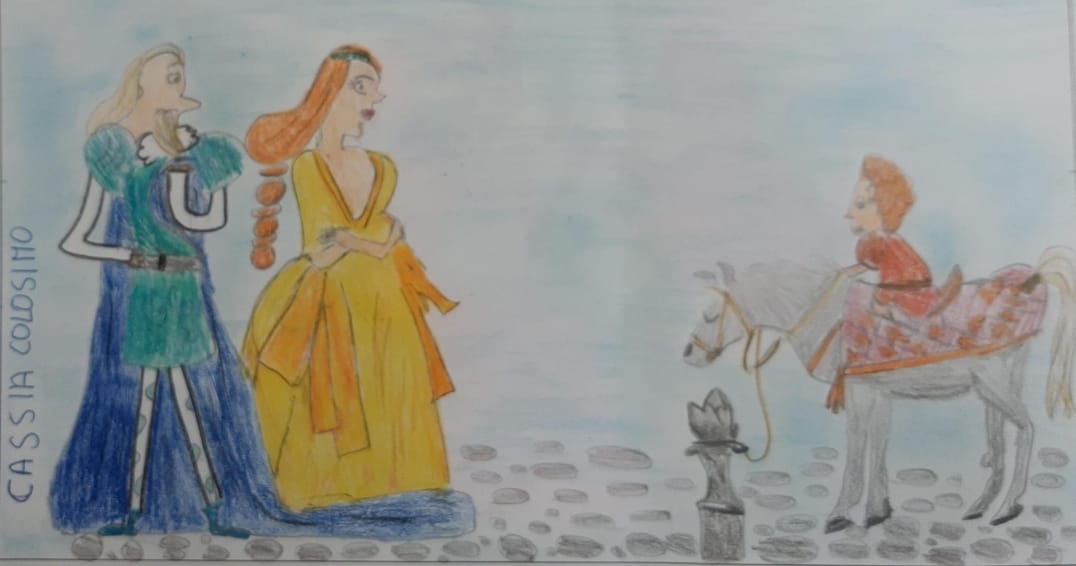 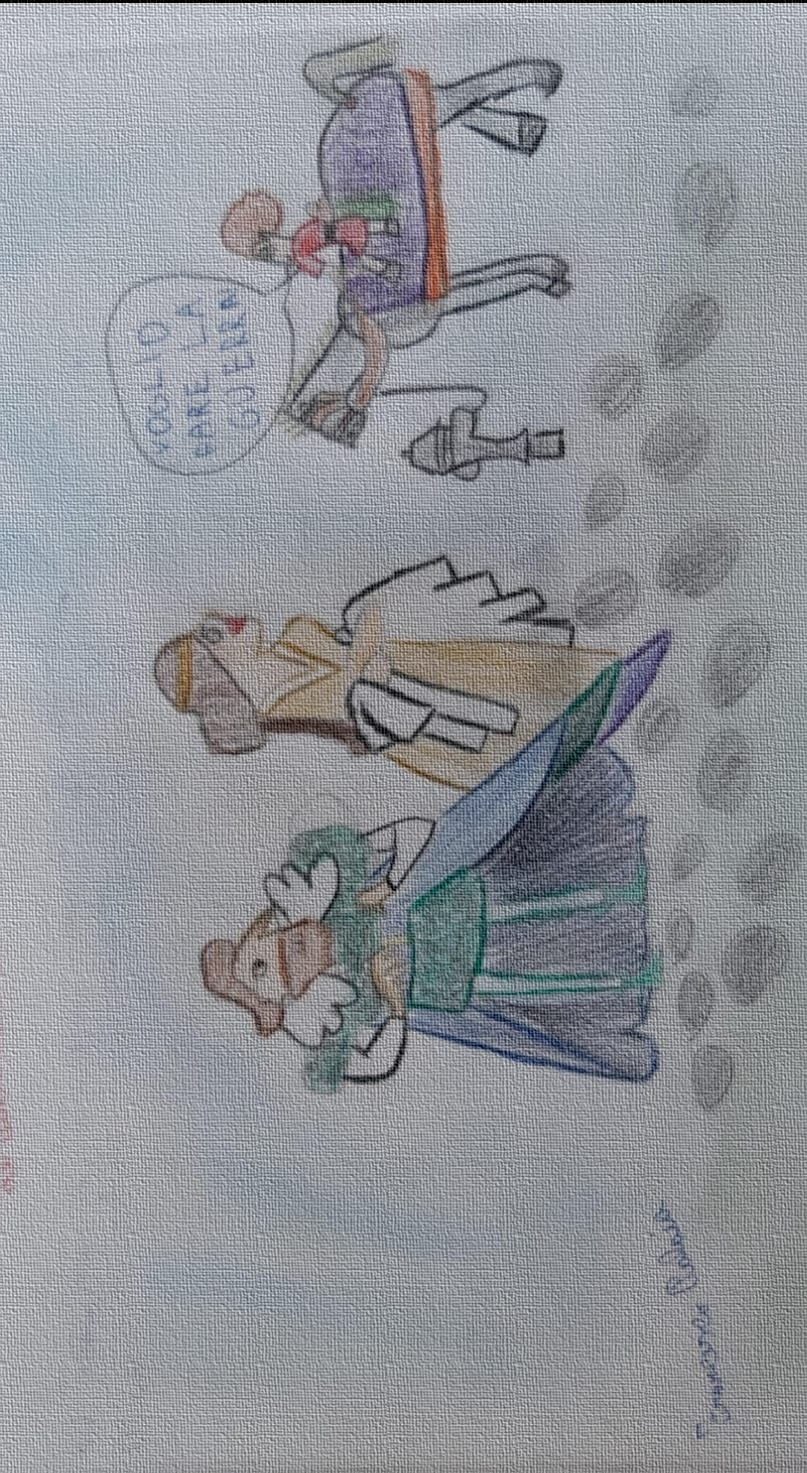 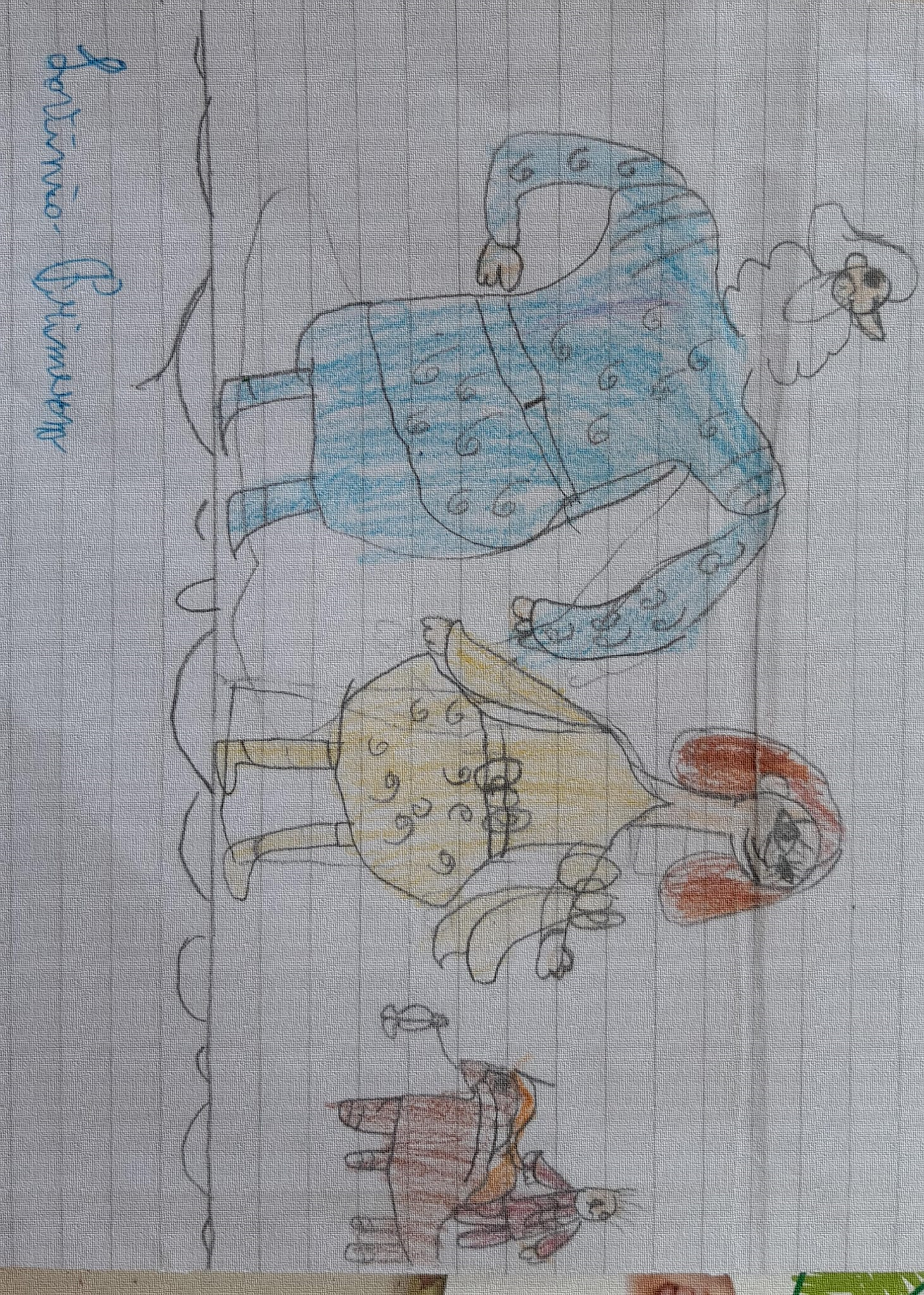 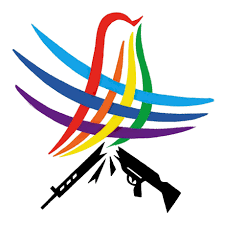 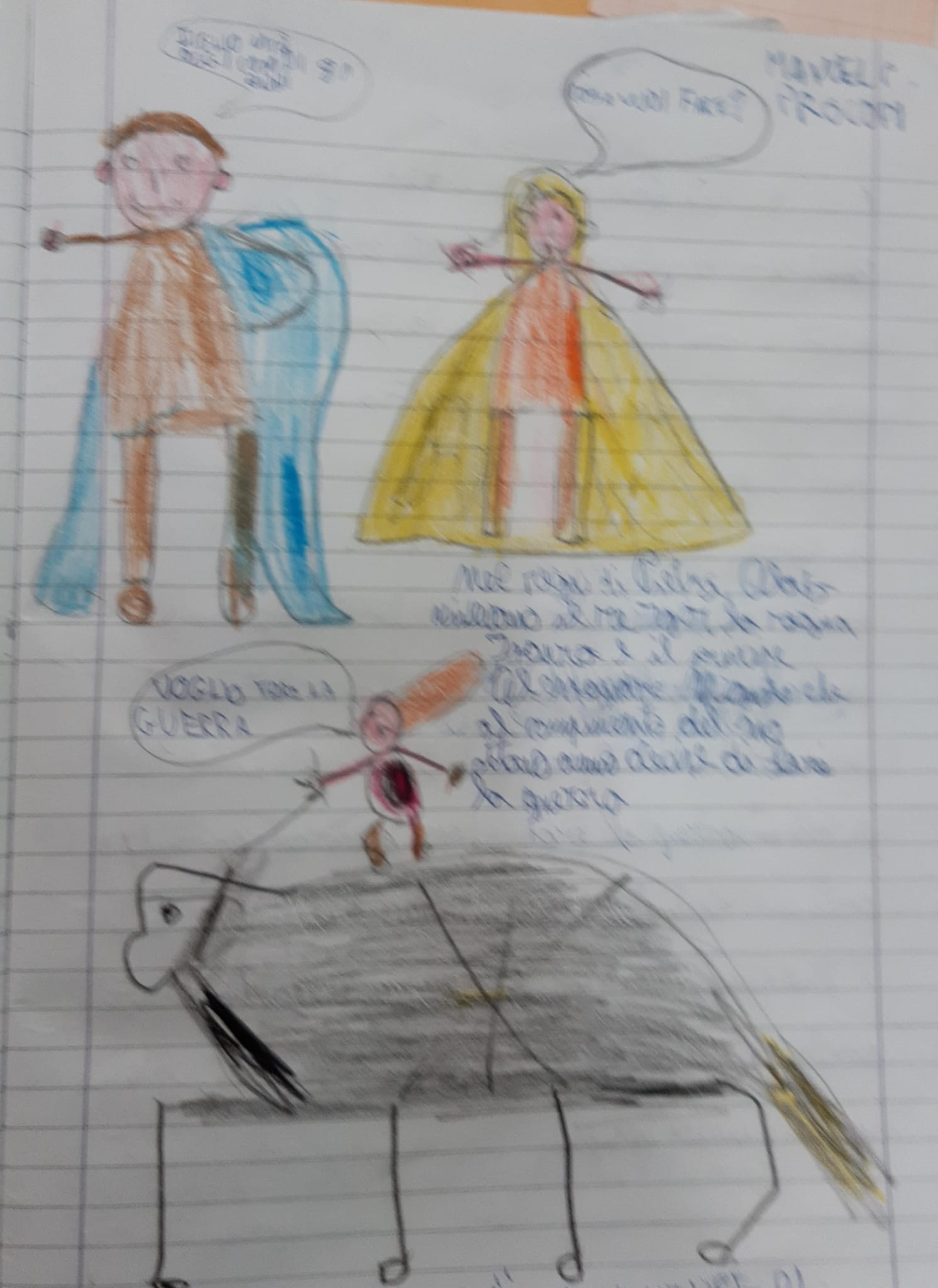 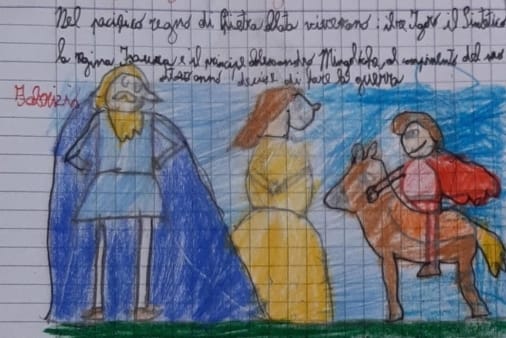 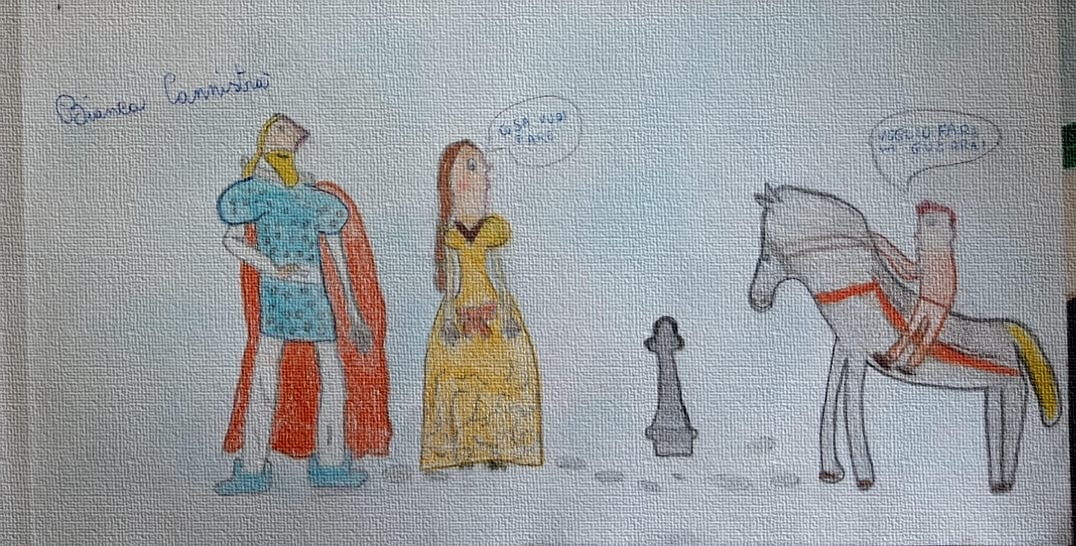 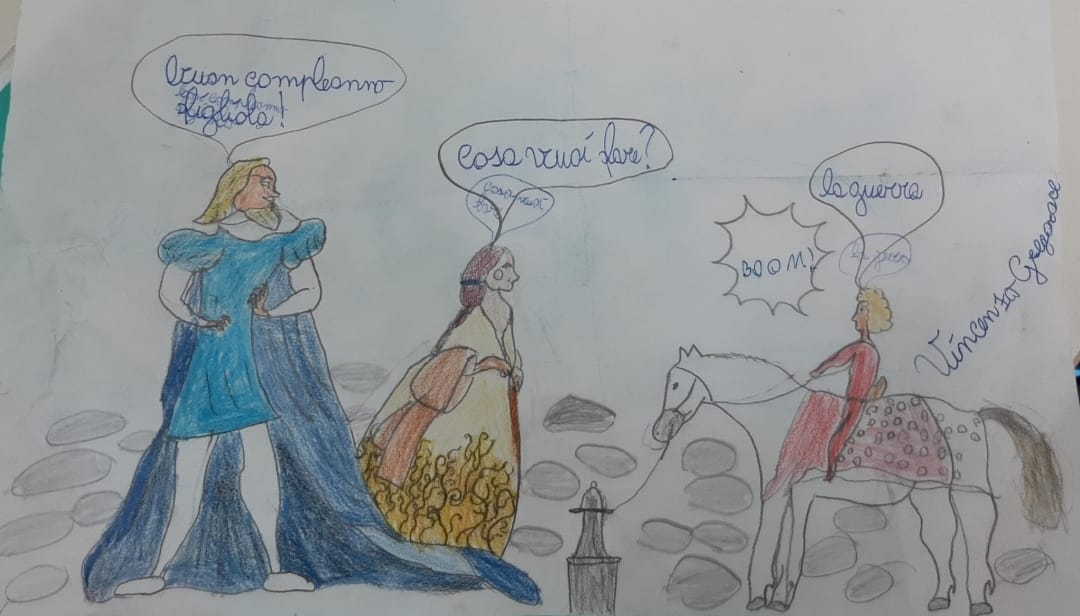 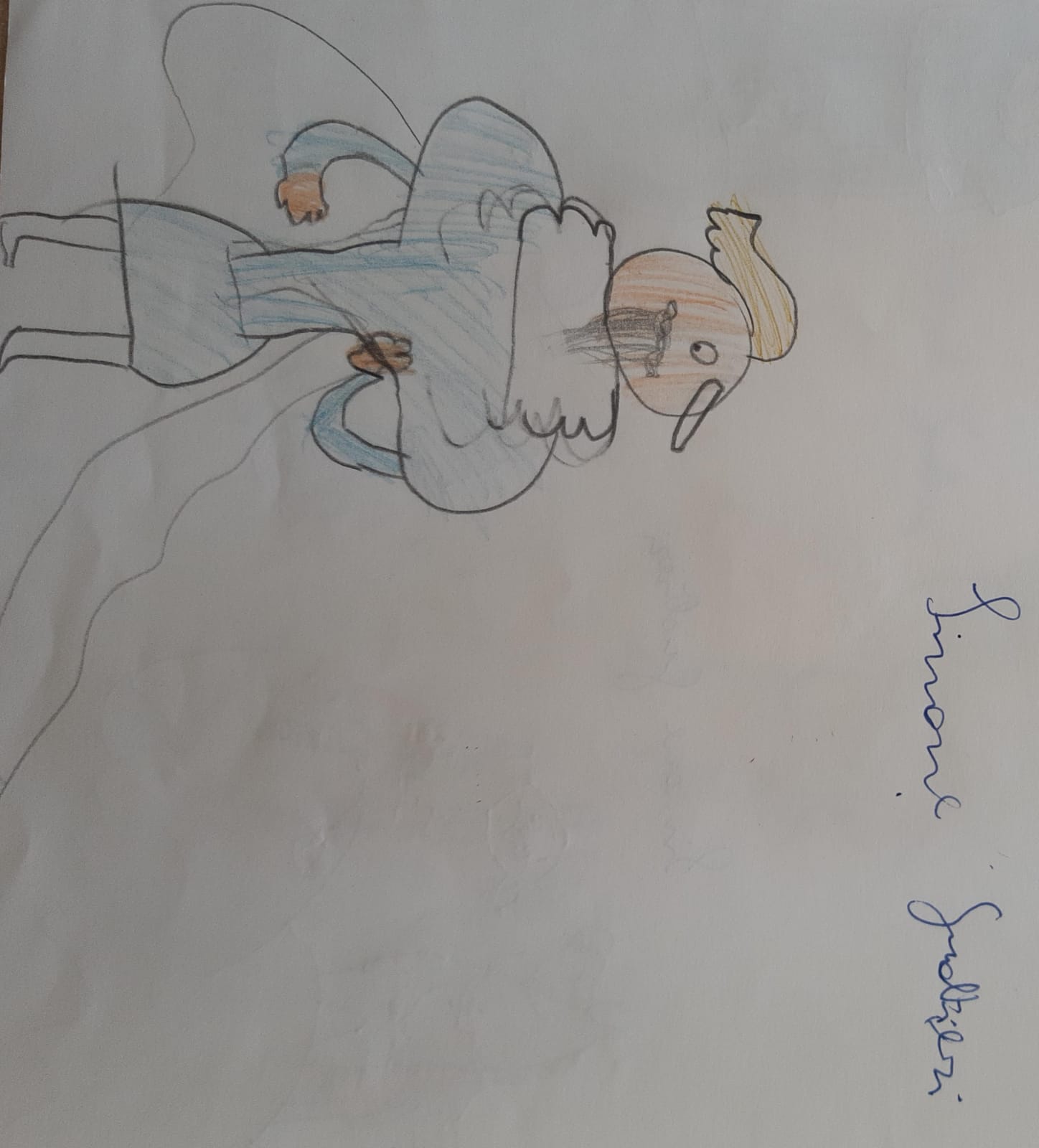 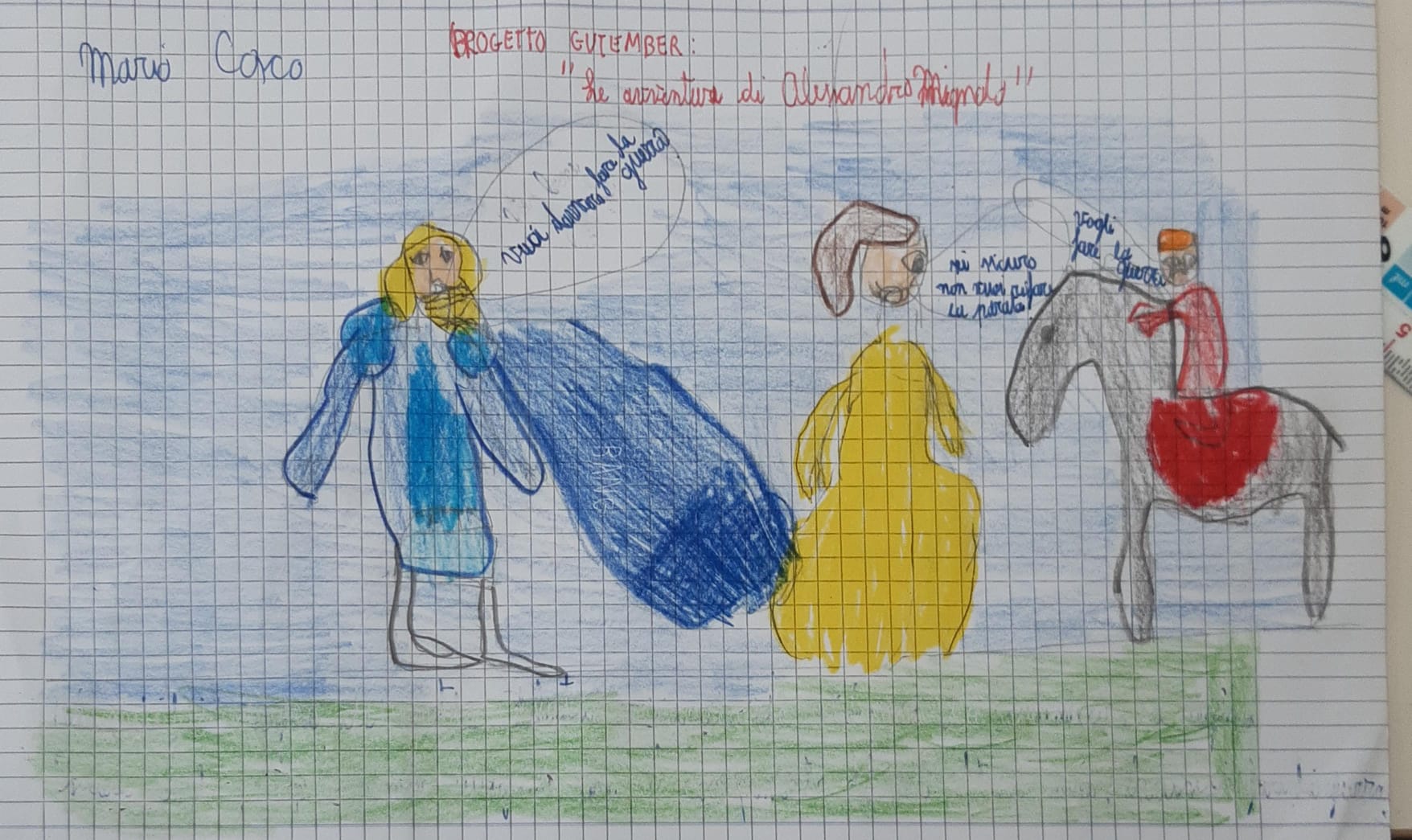 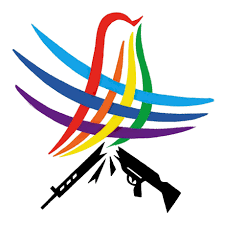 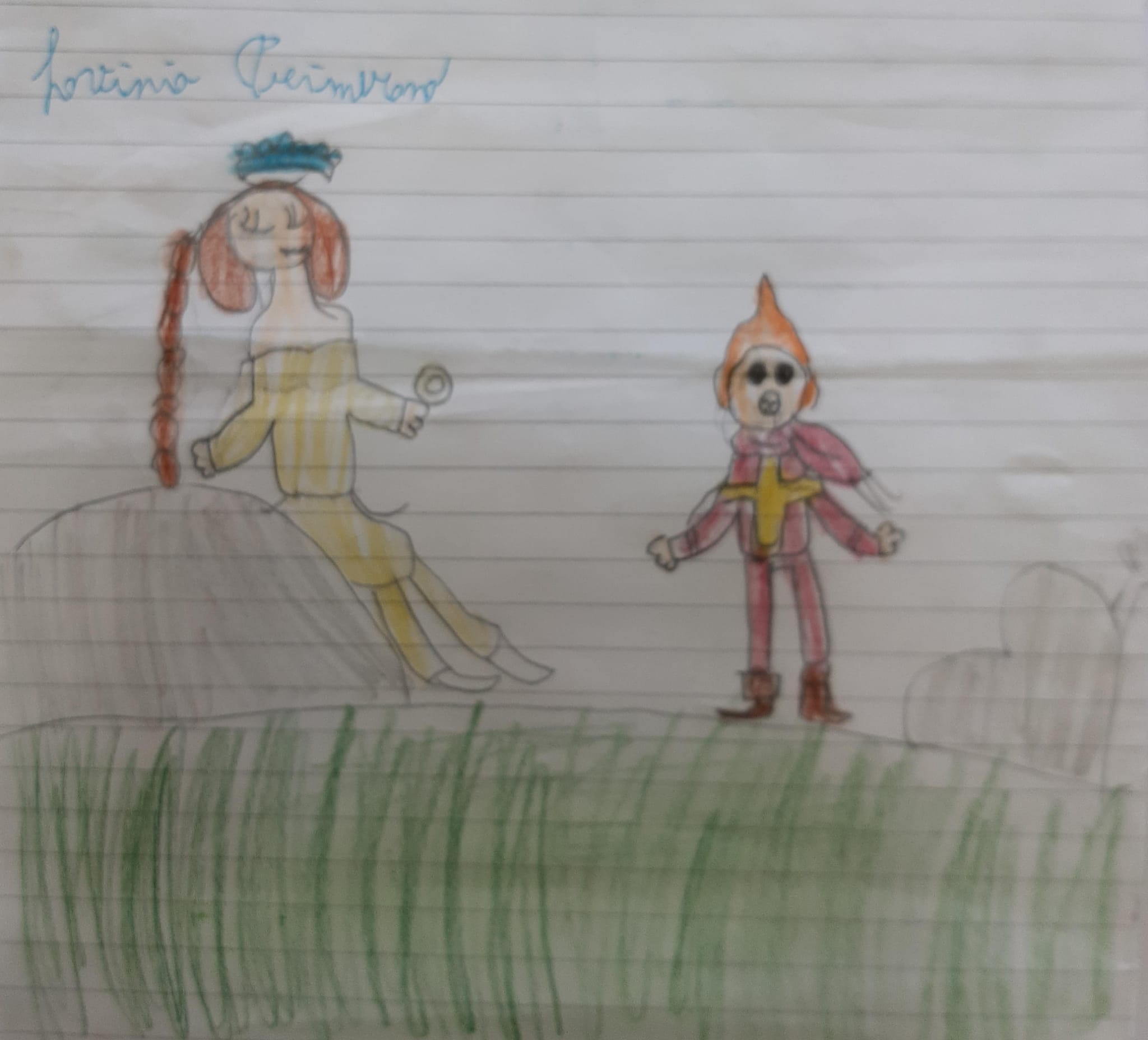 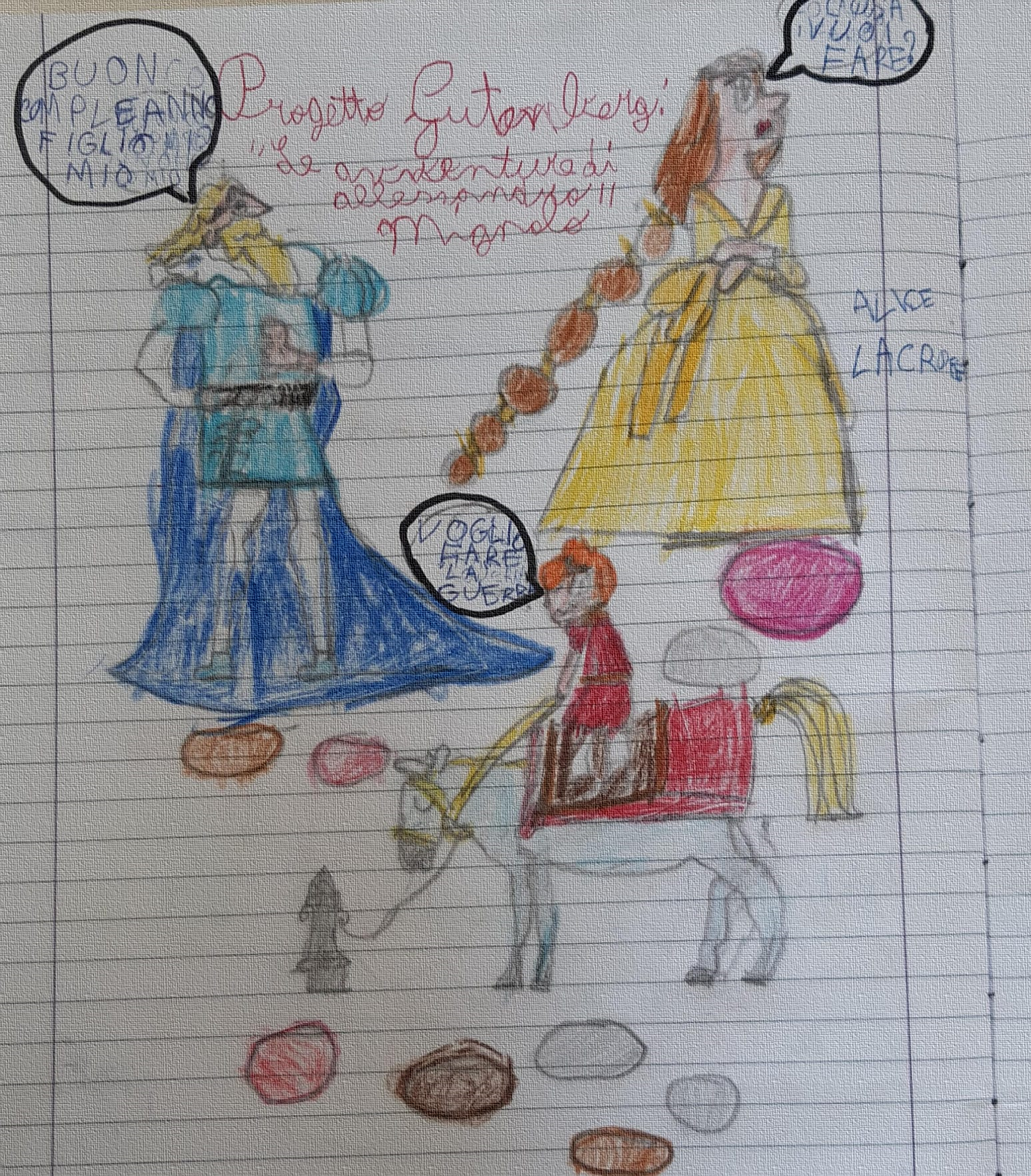 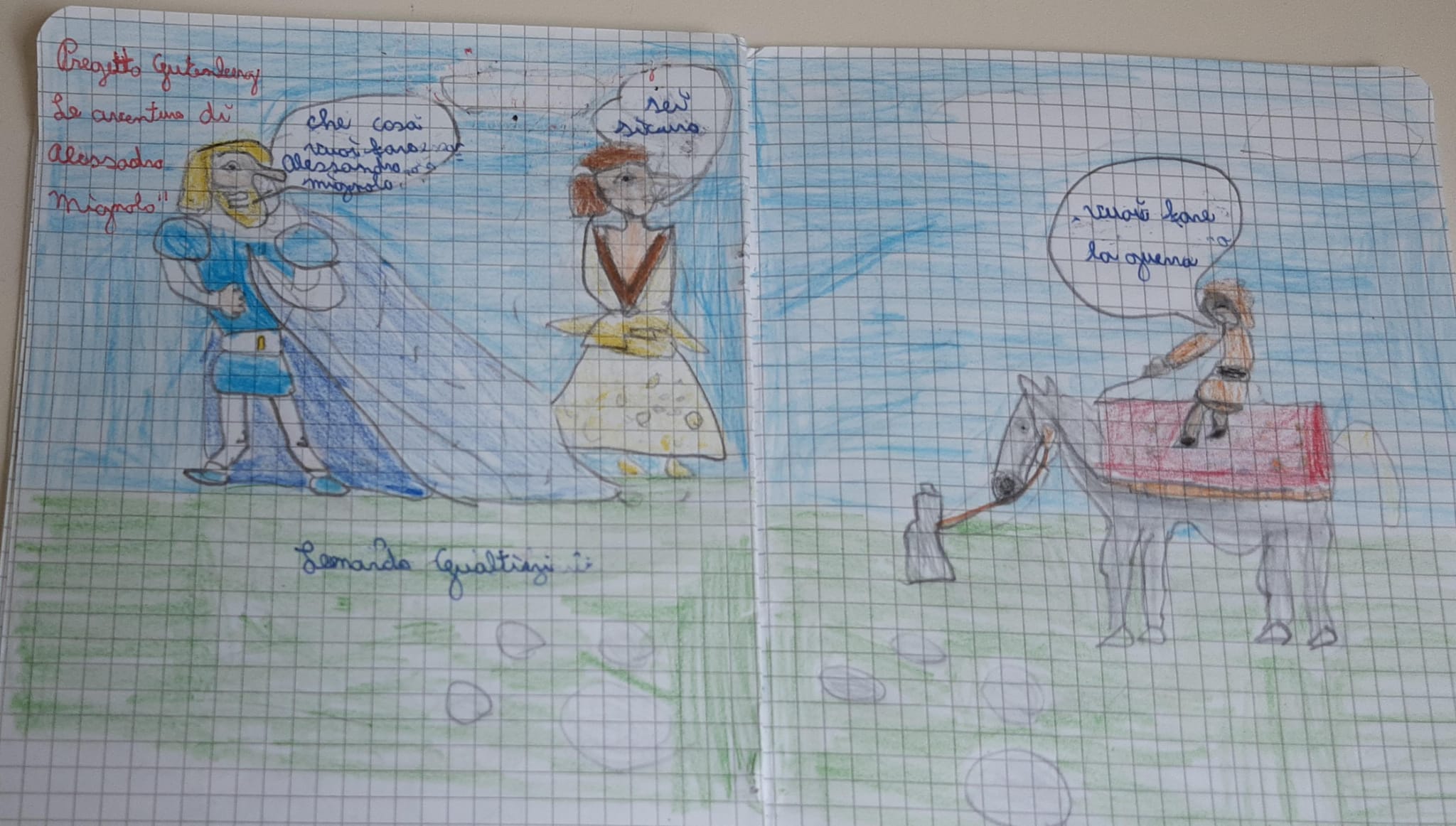 Alessandro riuscì a cavalcare grazie alla  mamma che , dopo avergli regalato un anello di pietra di luna, gli consigliò di dire nell’orecchio del cavallo una verità.
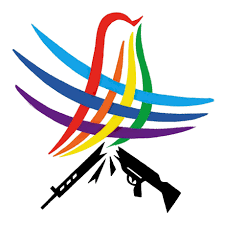 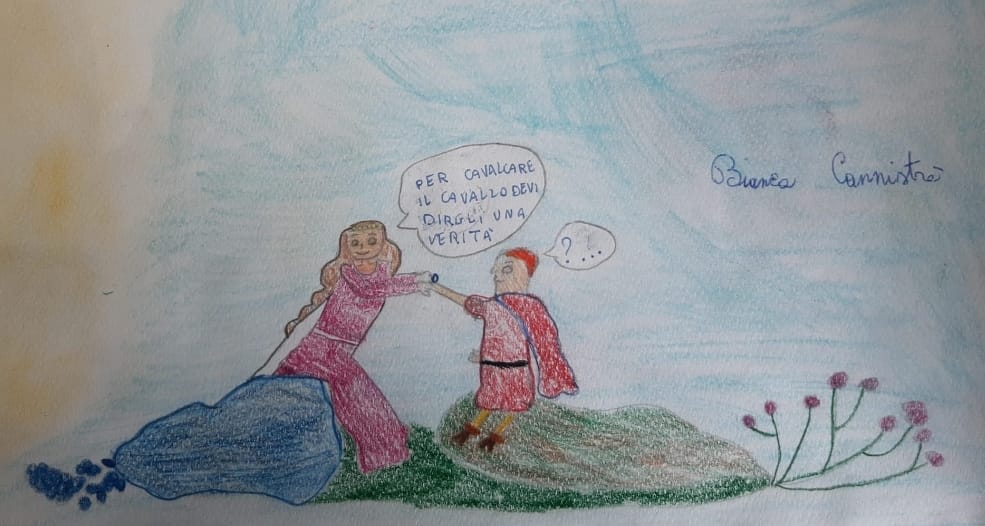 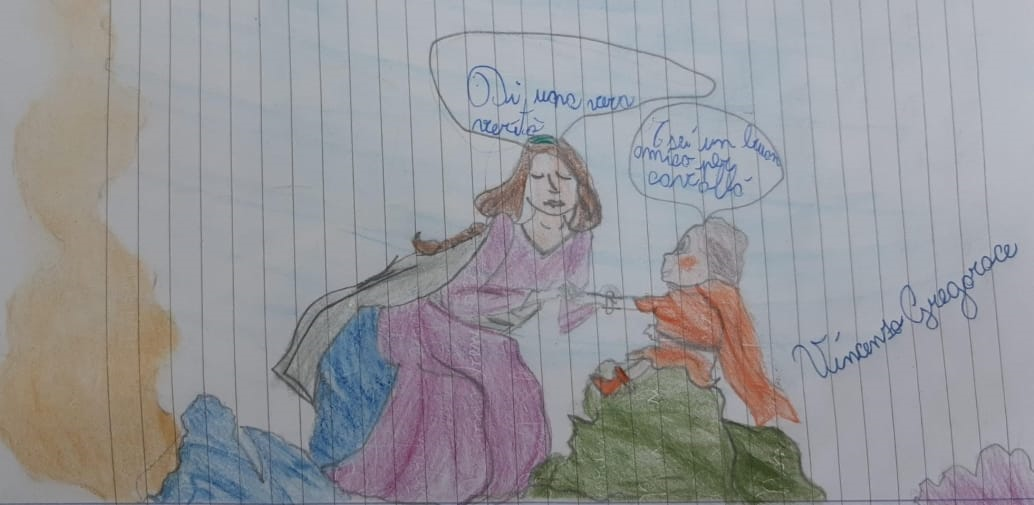 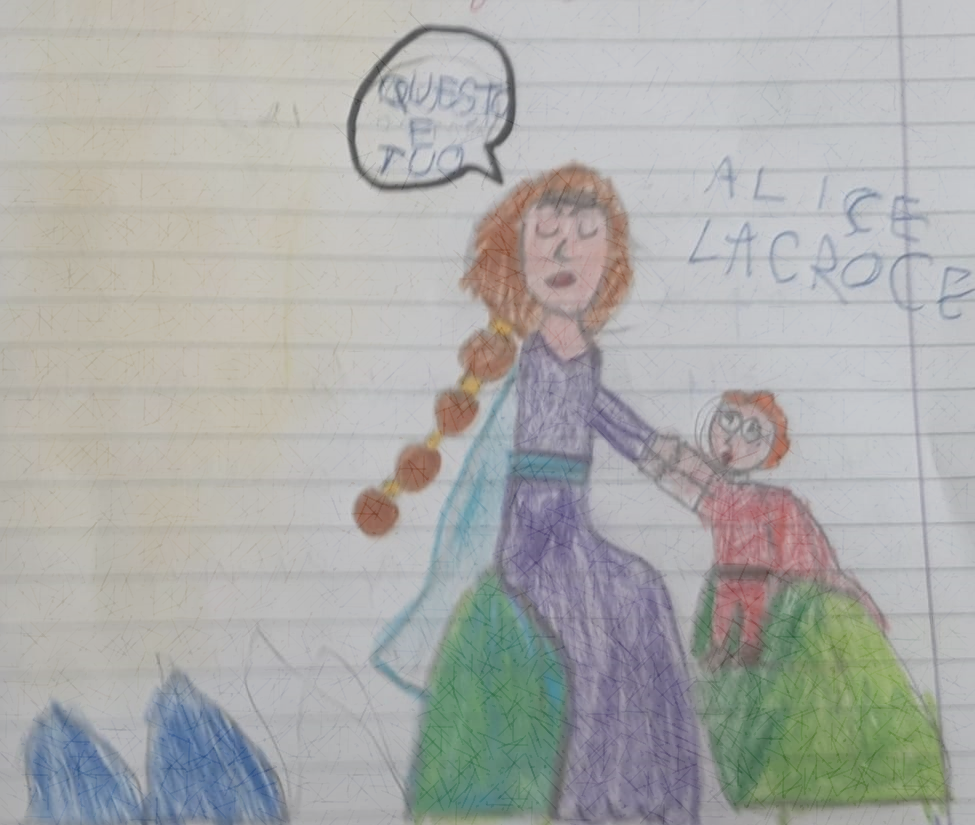 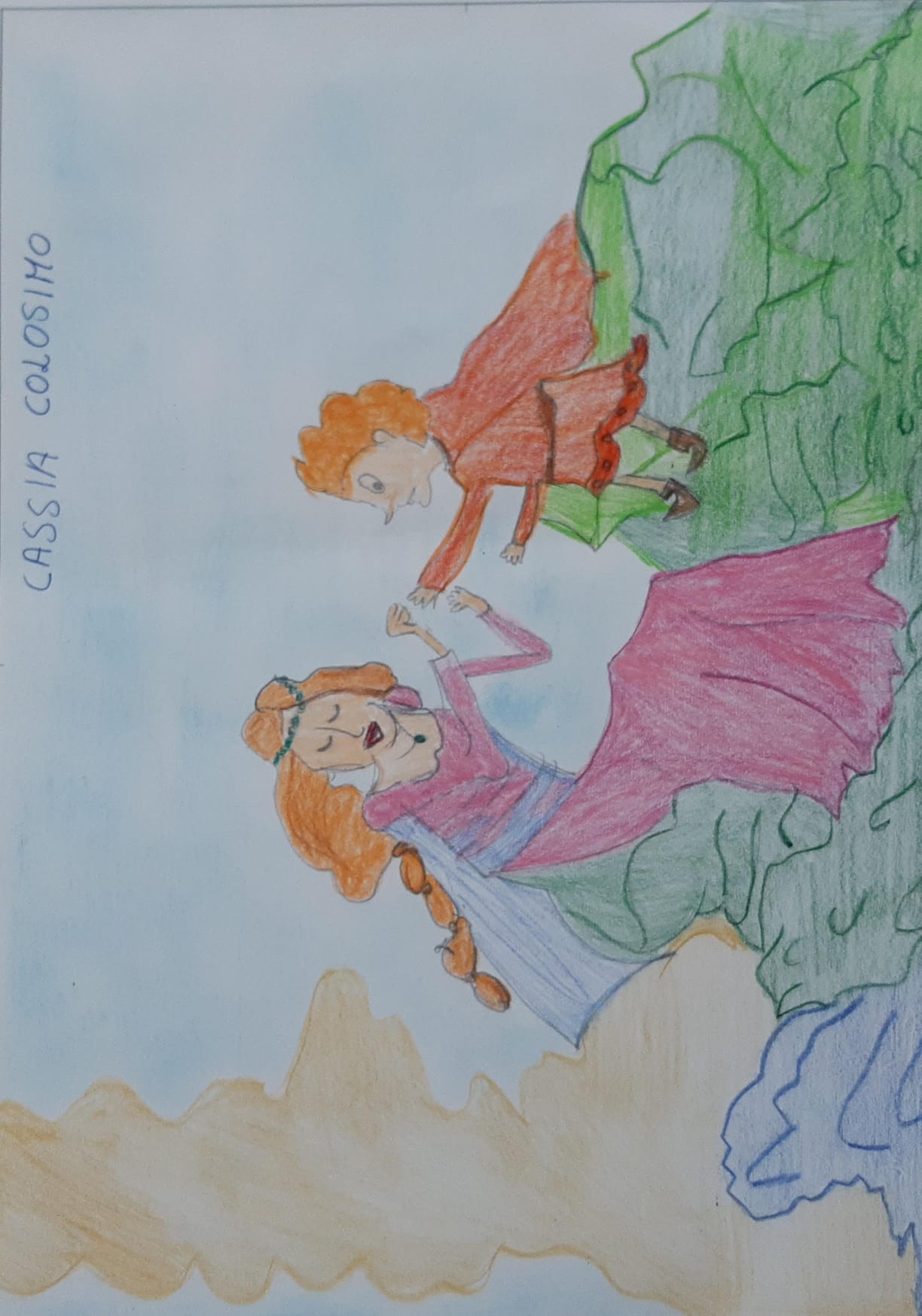 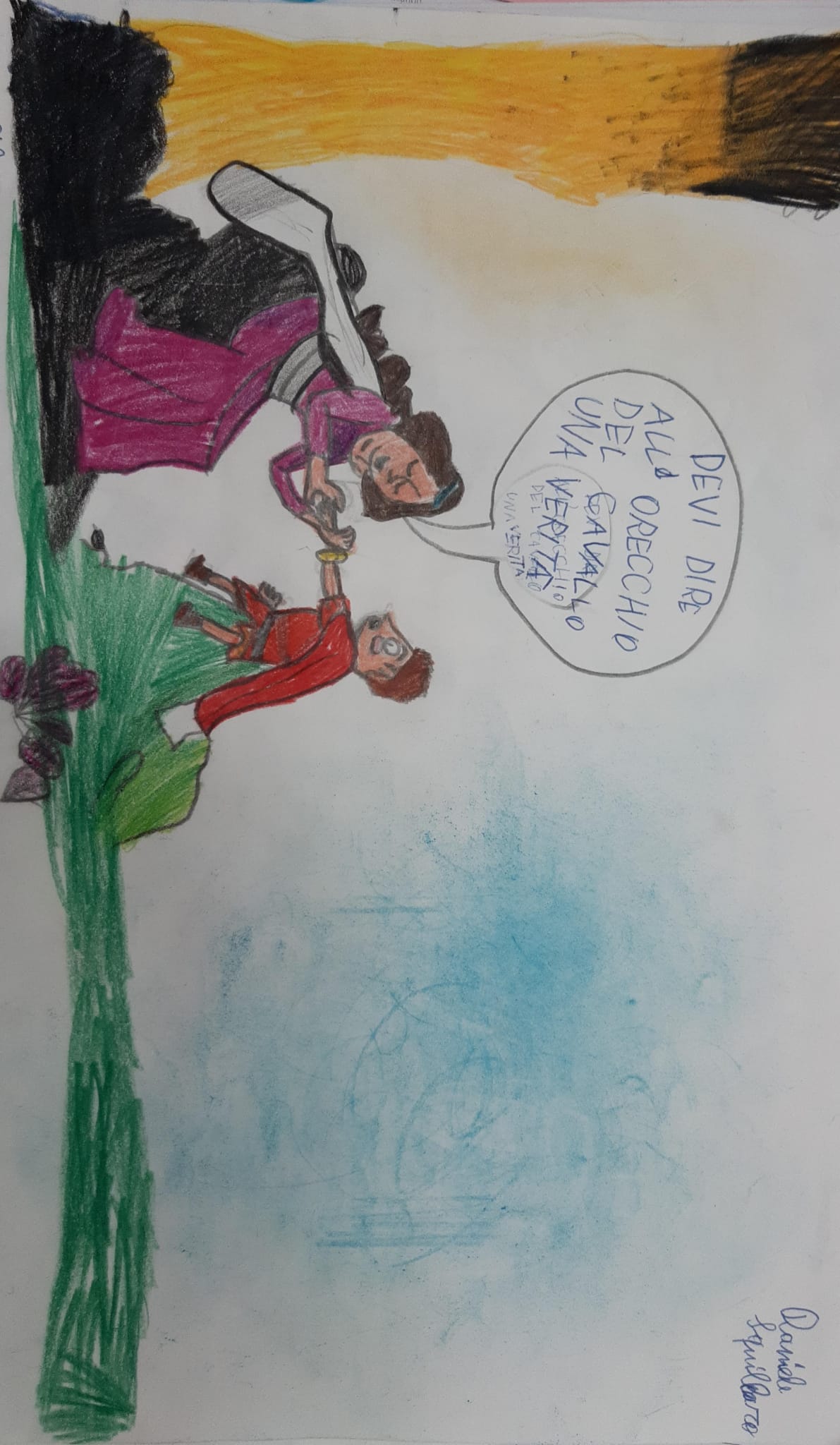 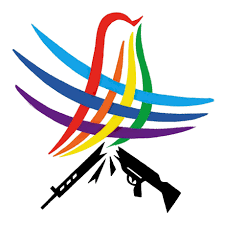 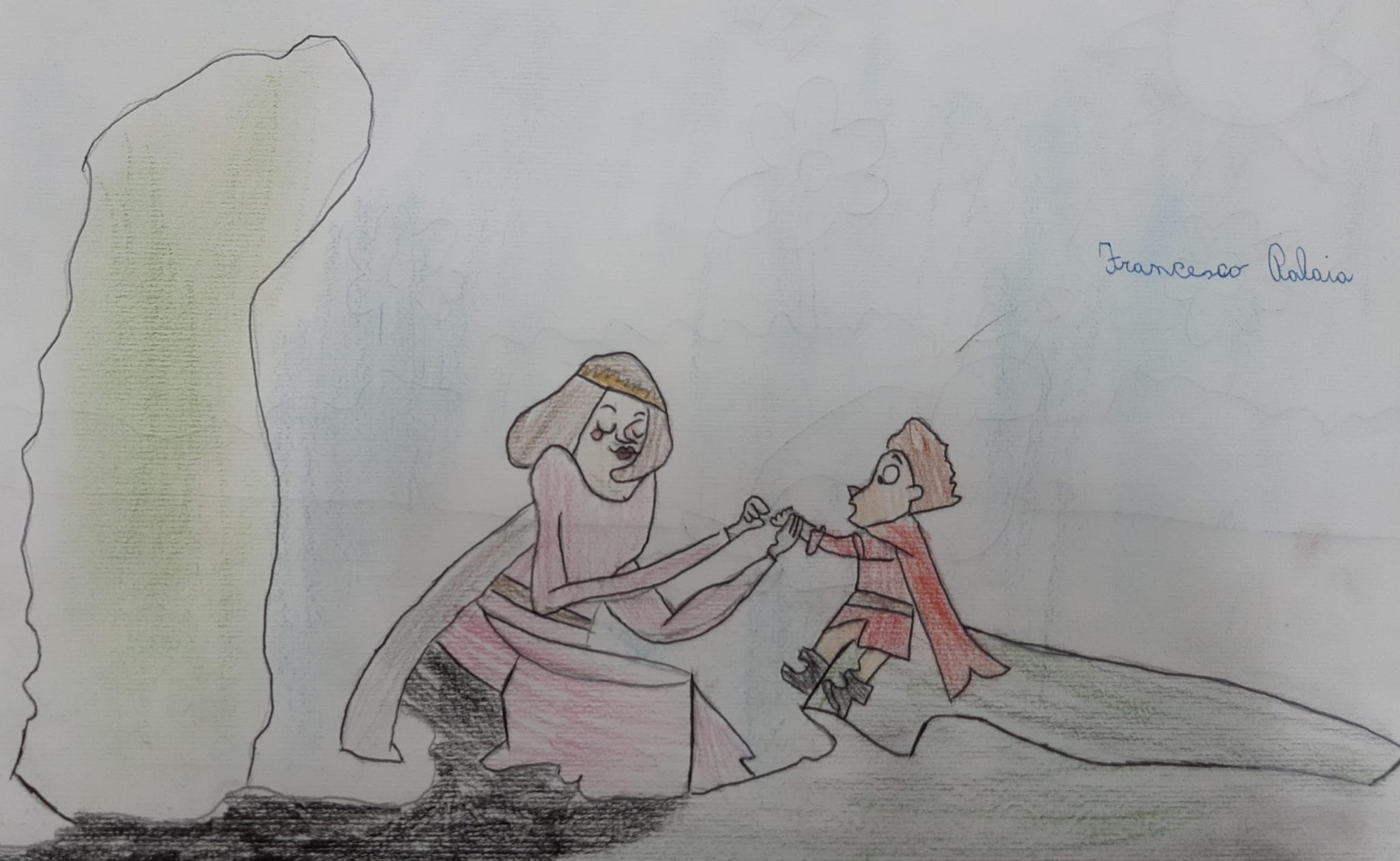 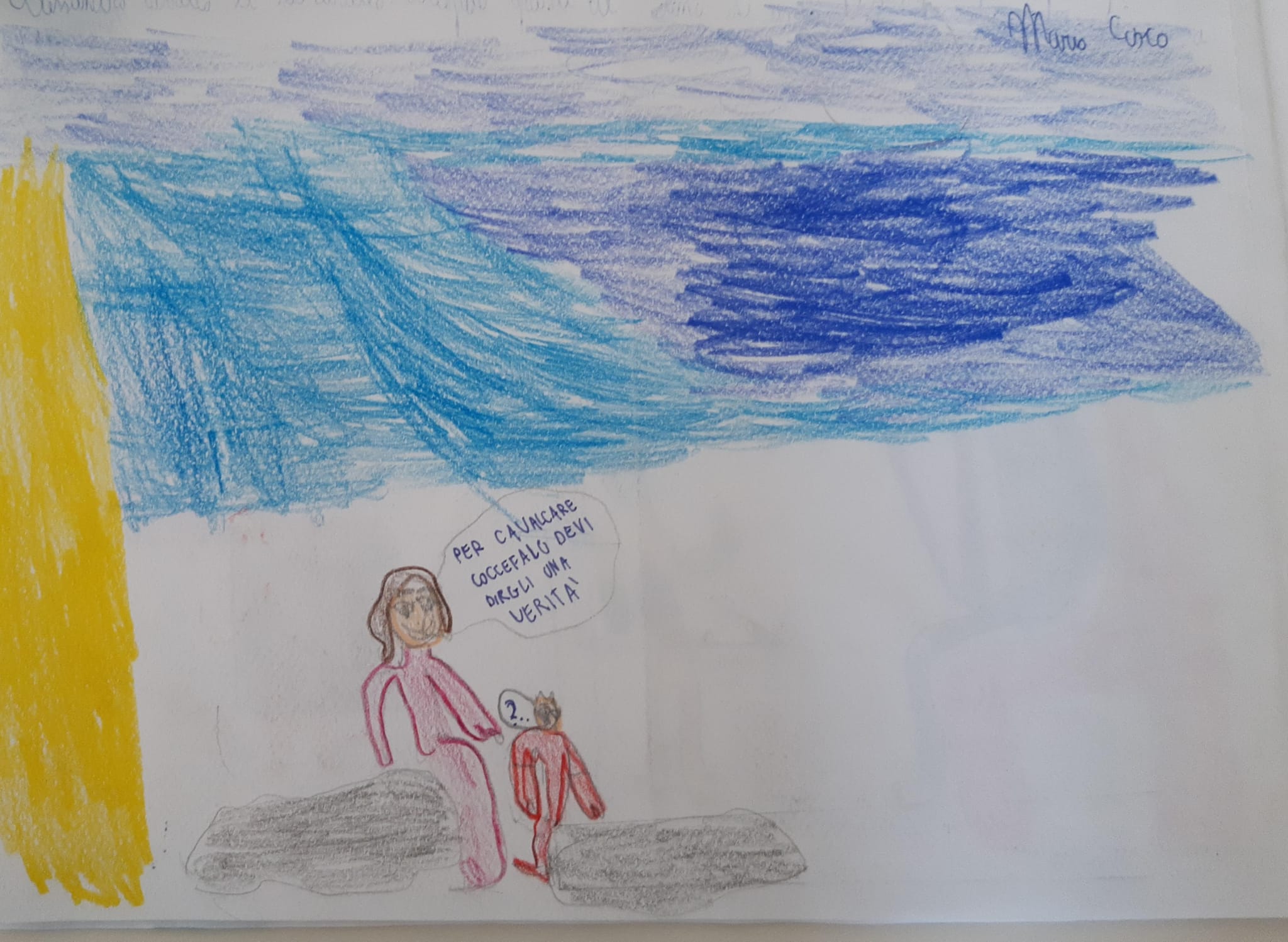 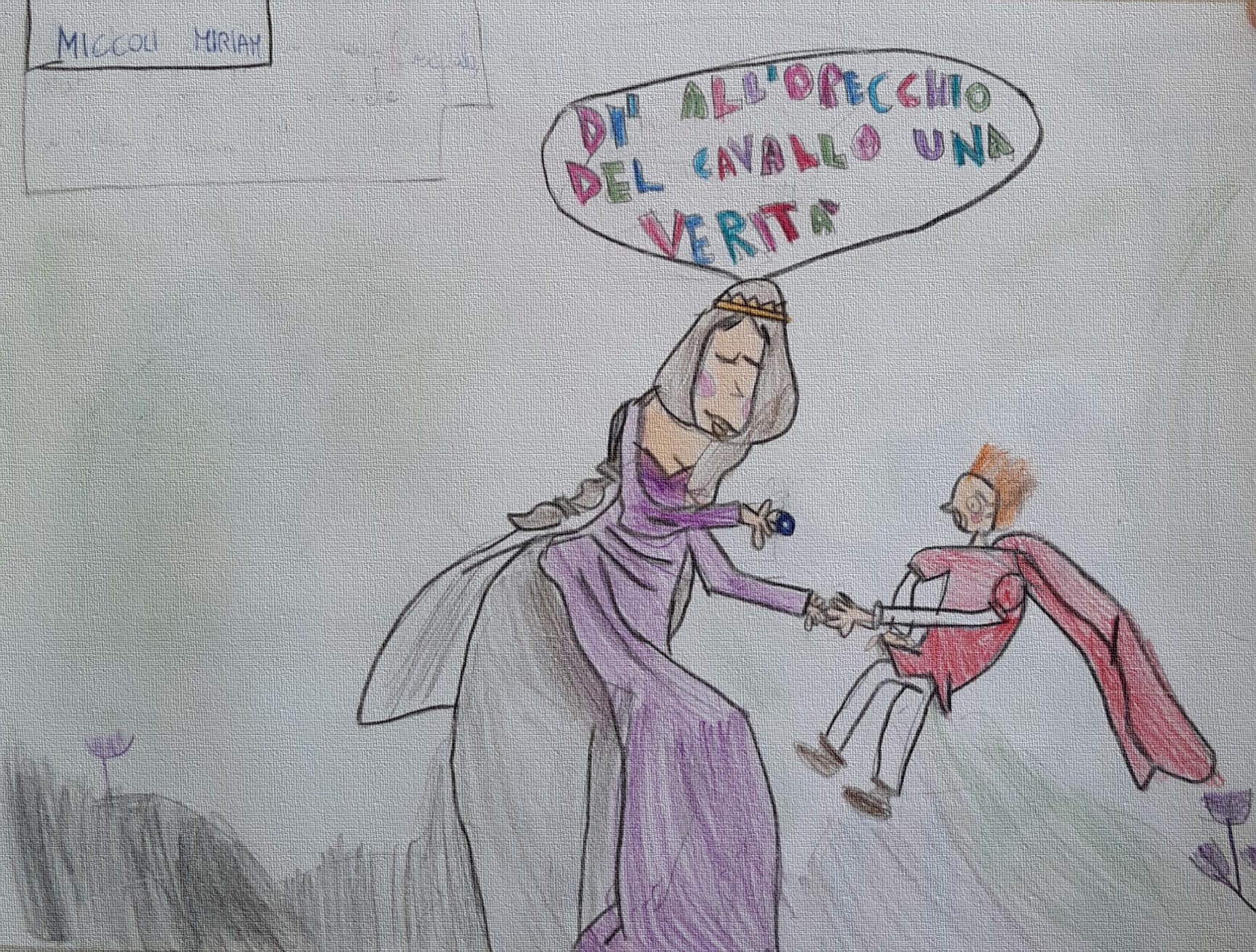 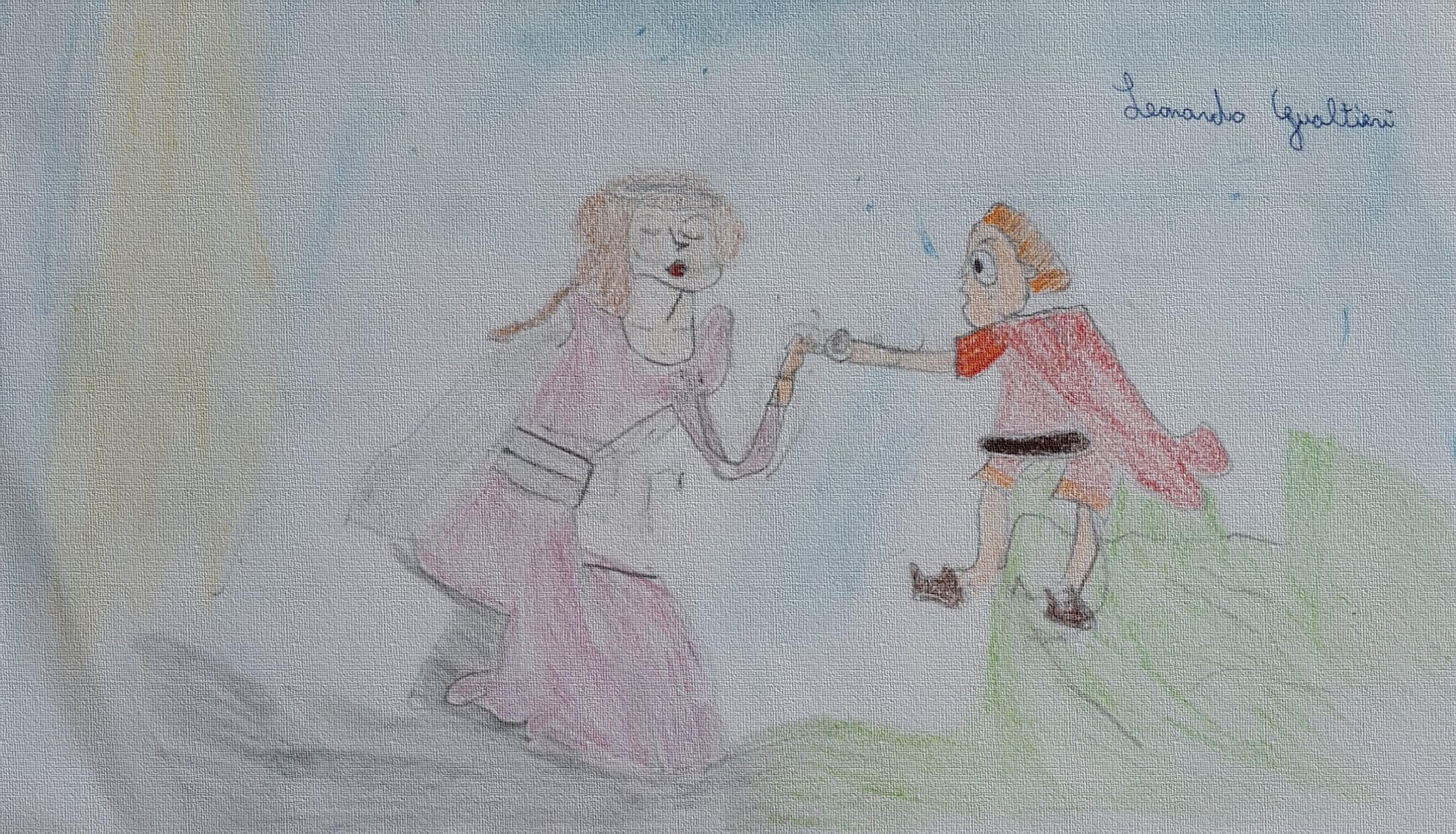 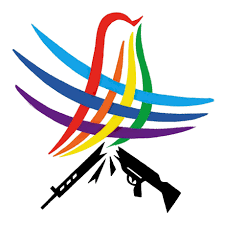 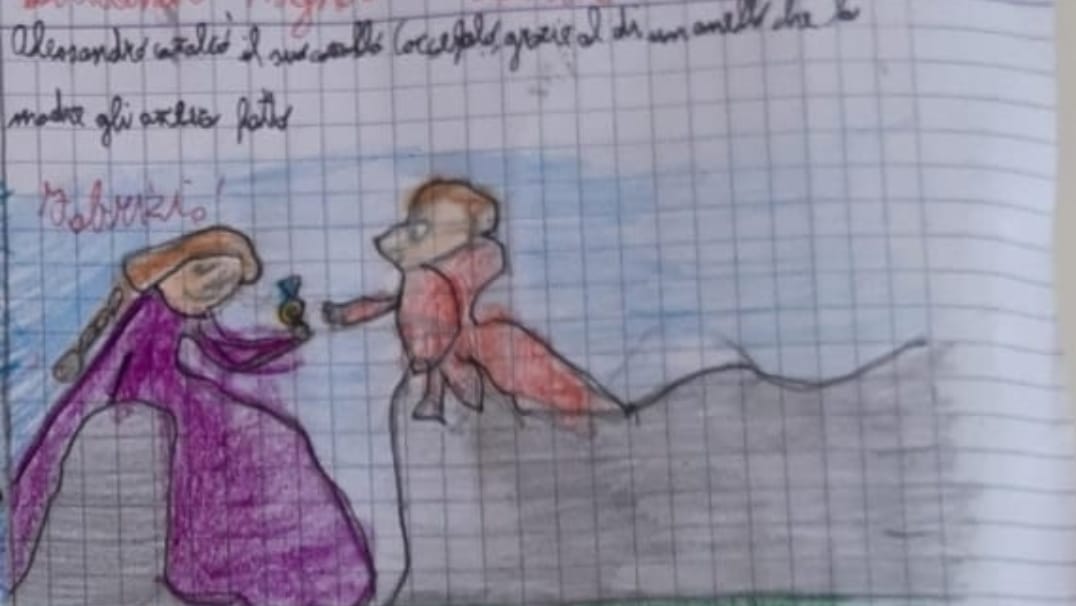 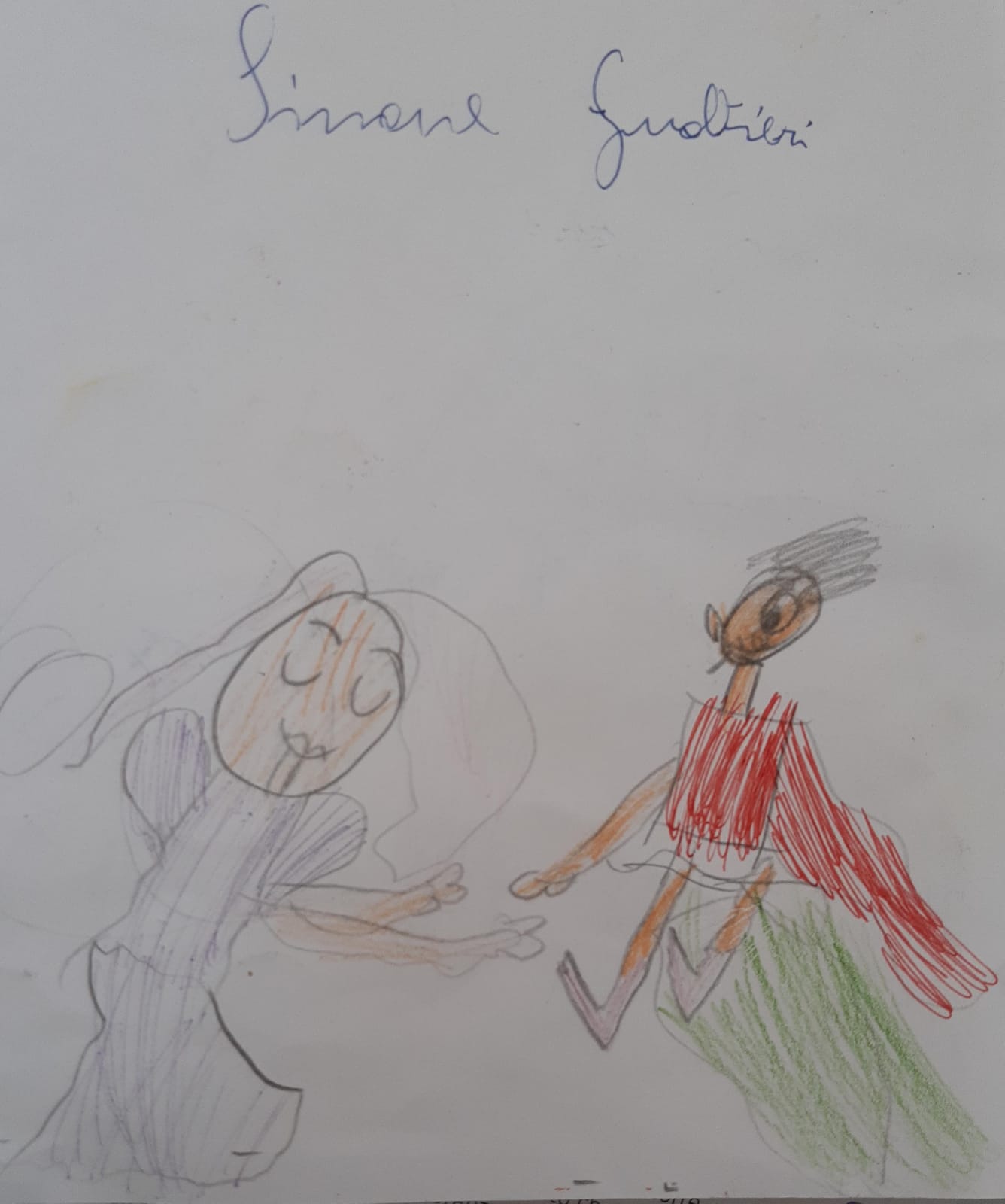 “Il grande guerriero non è colui che combatte, ma chi sacrifica se stesso per il bene degli altri”
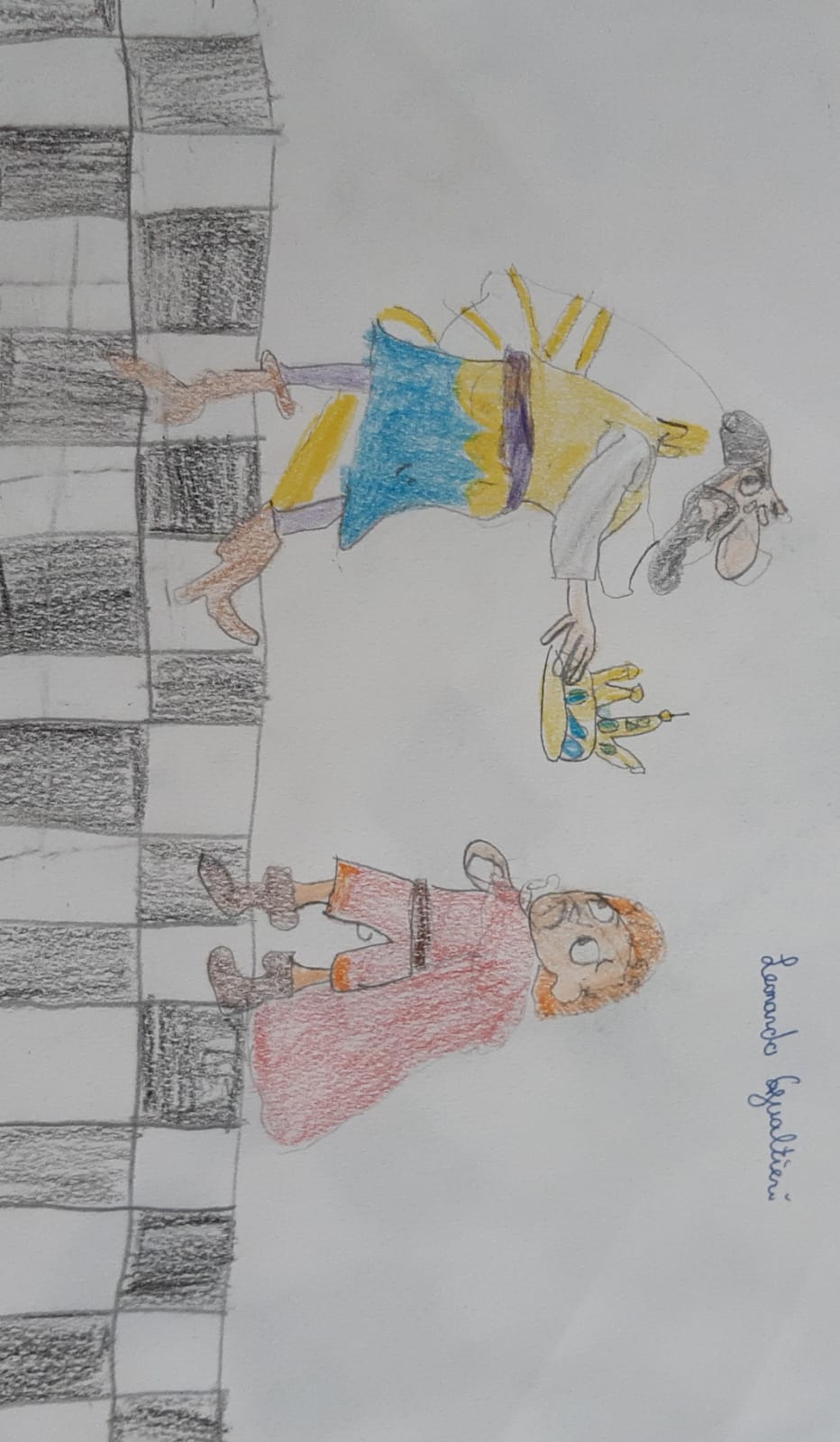 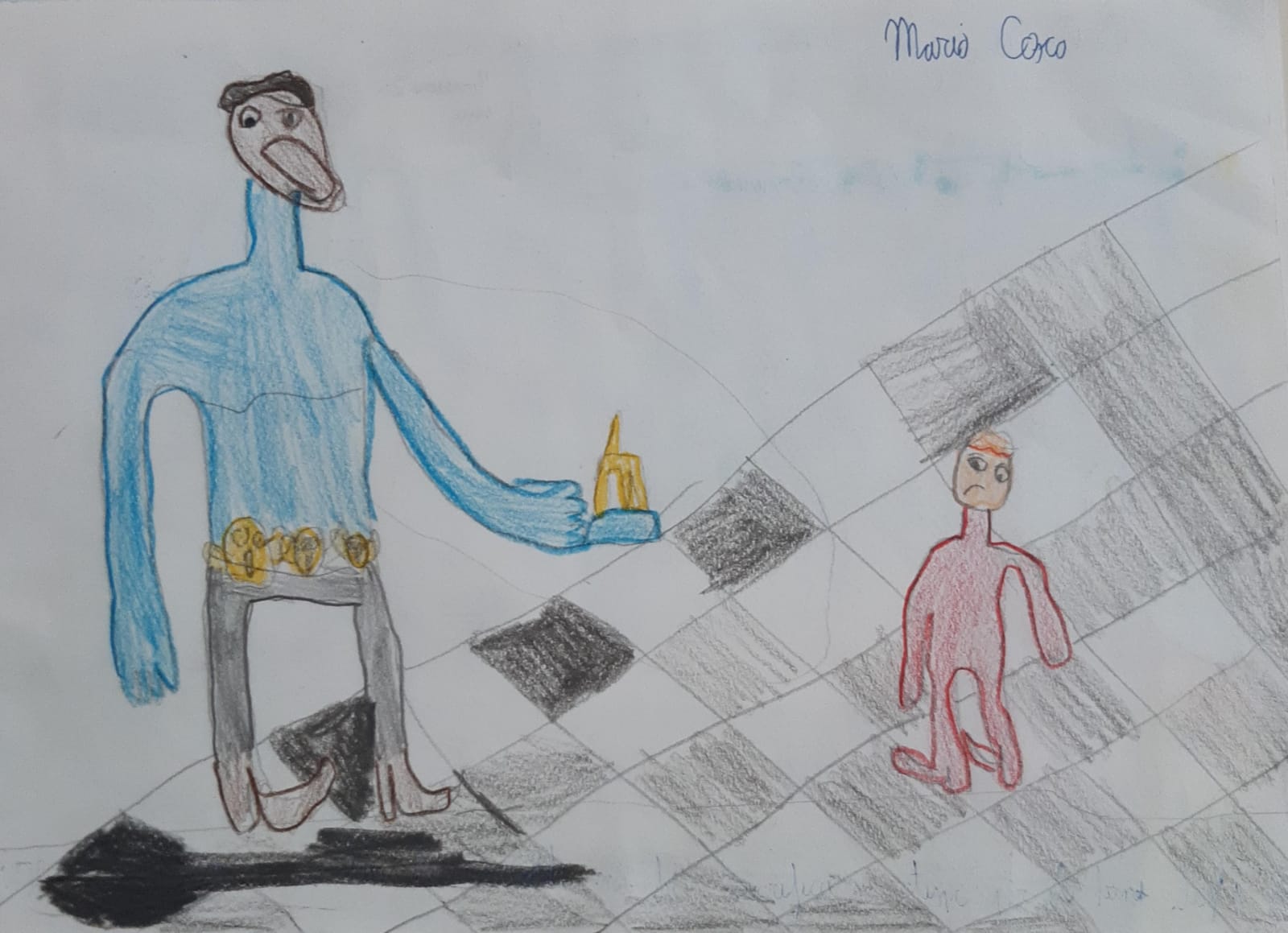 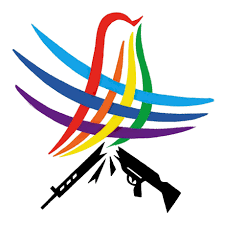 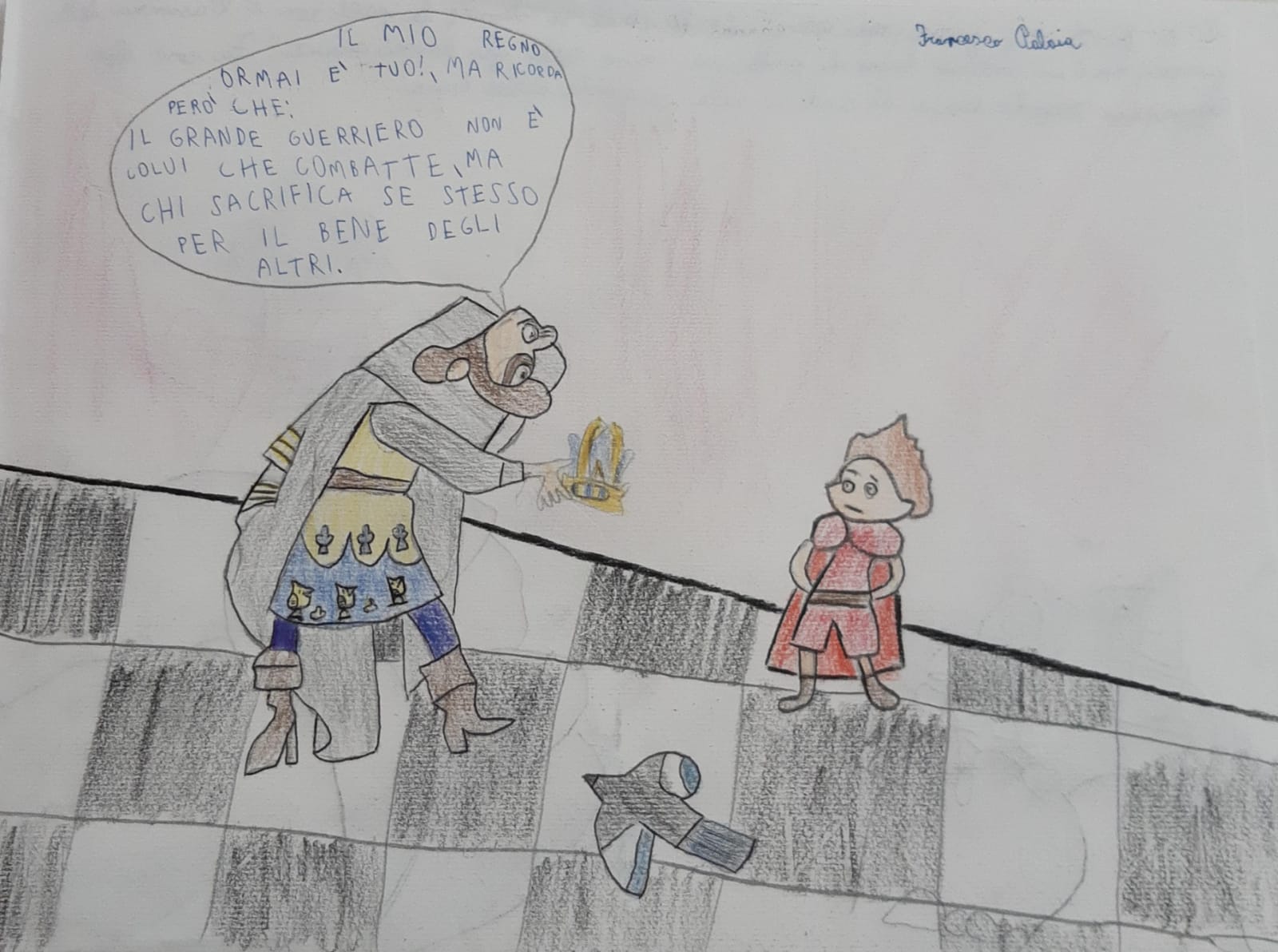 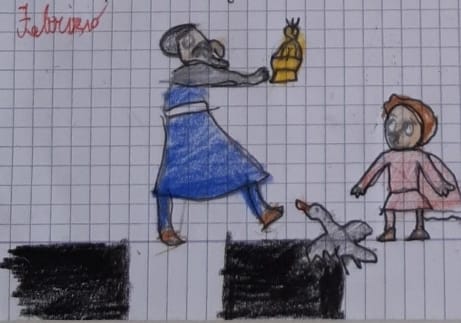 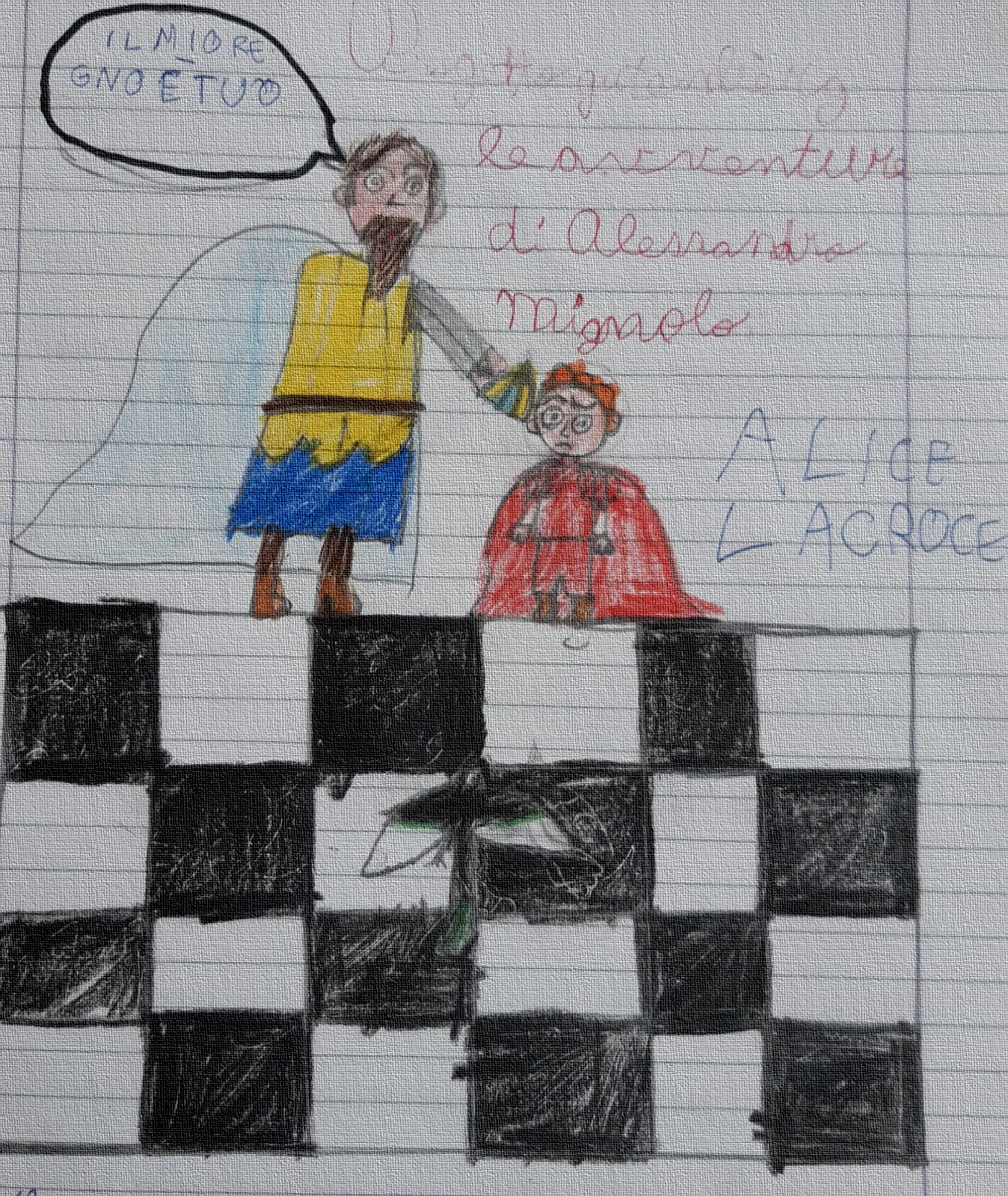 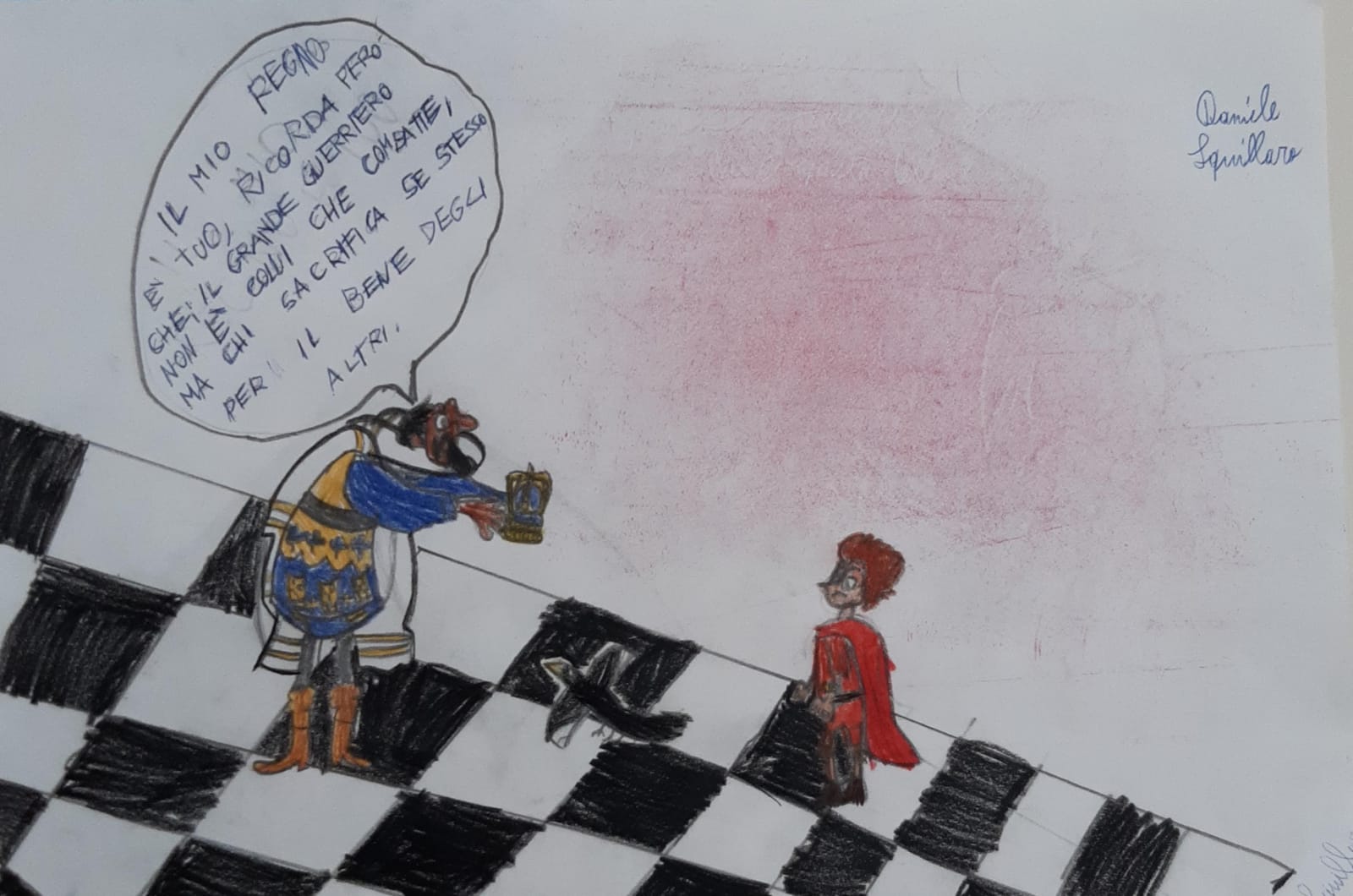 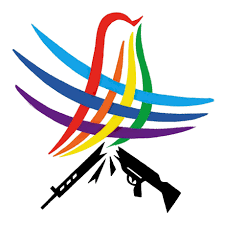 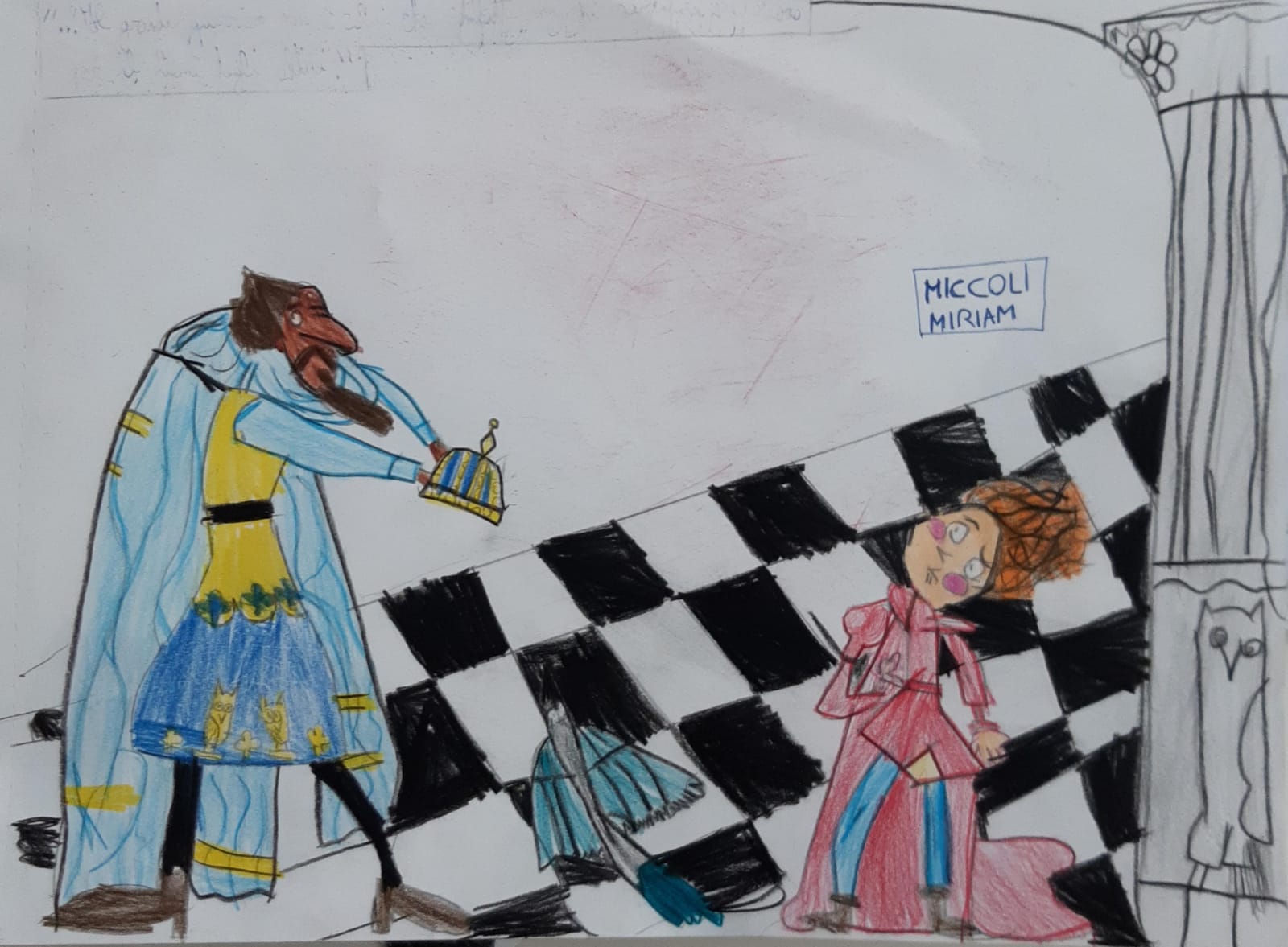 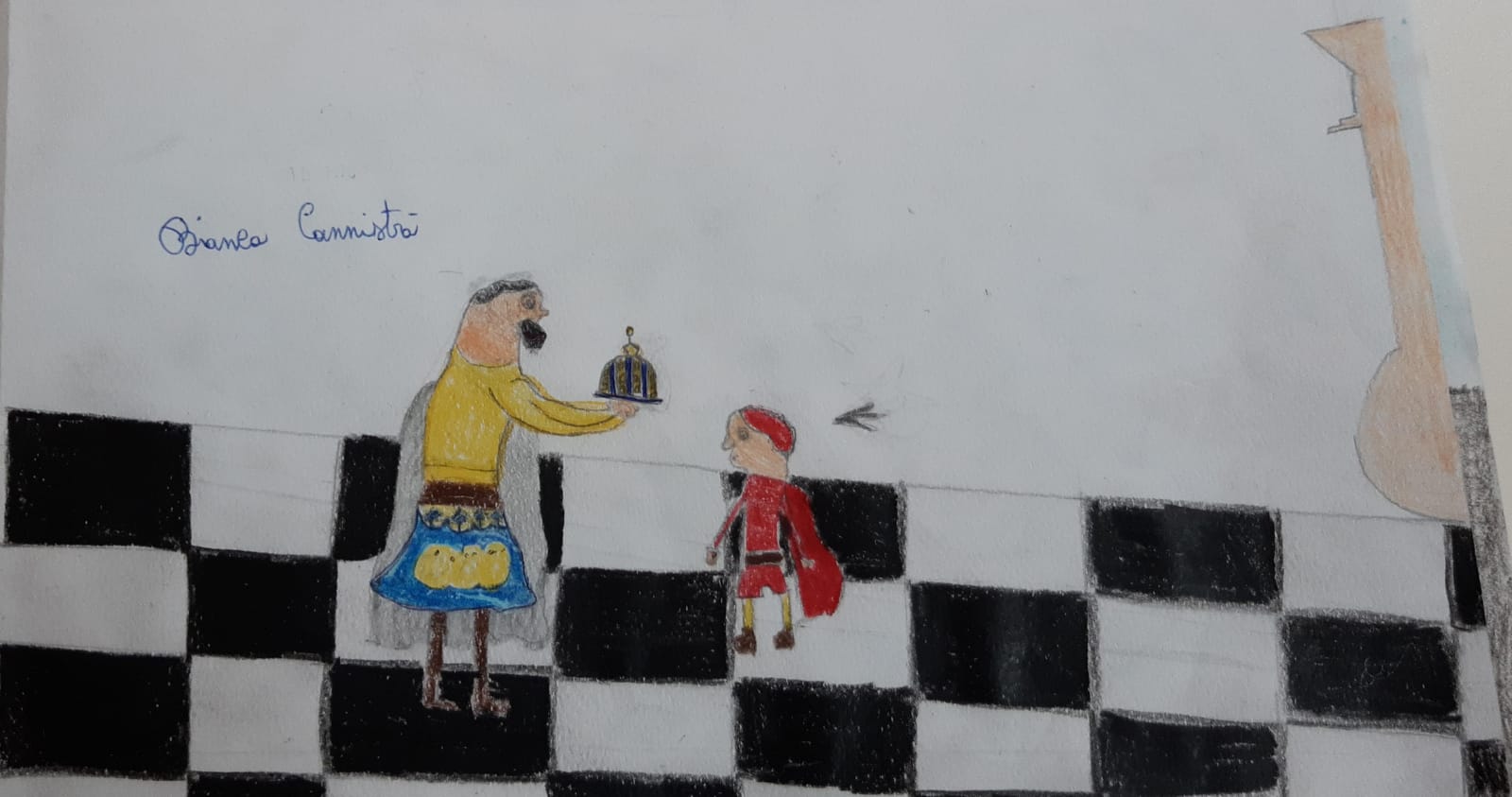 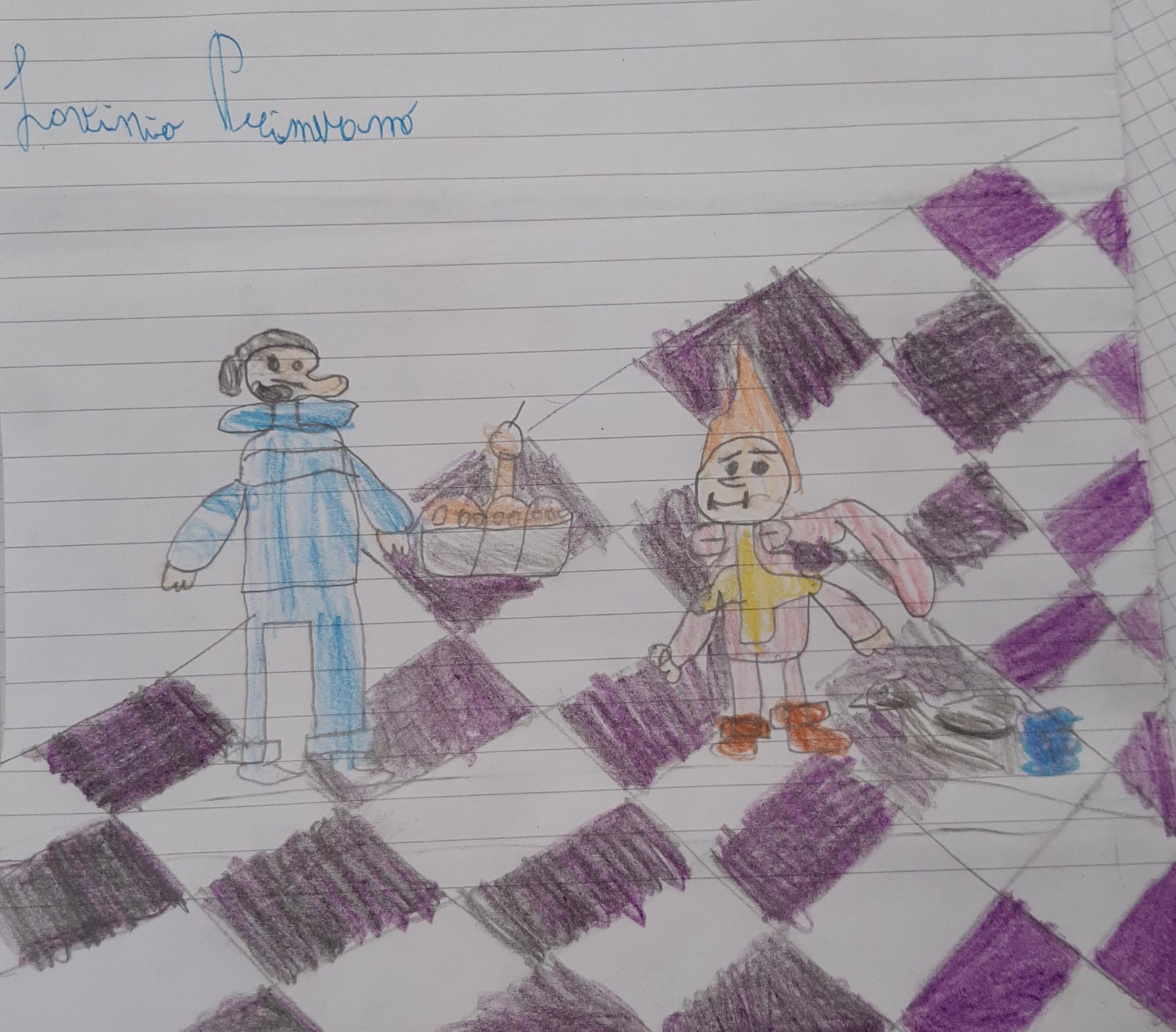 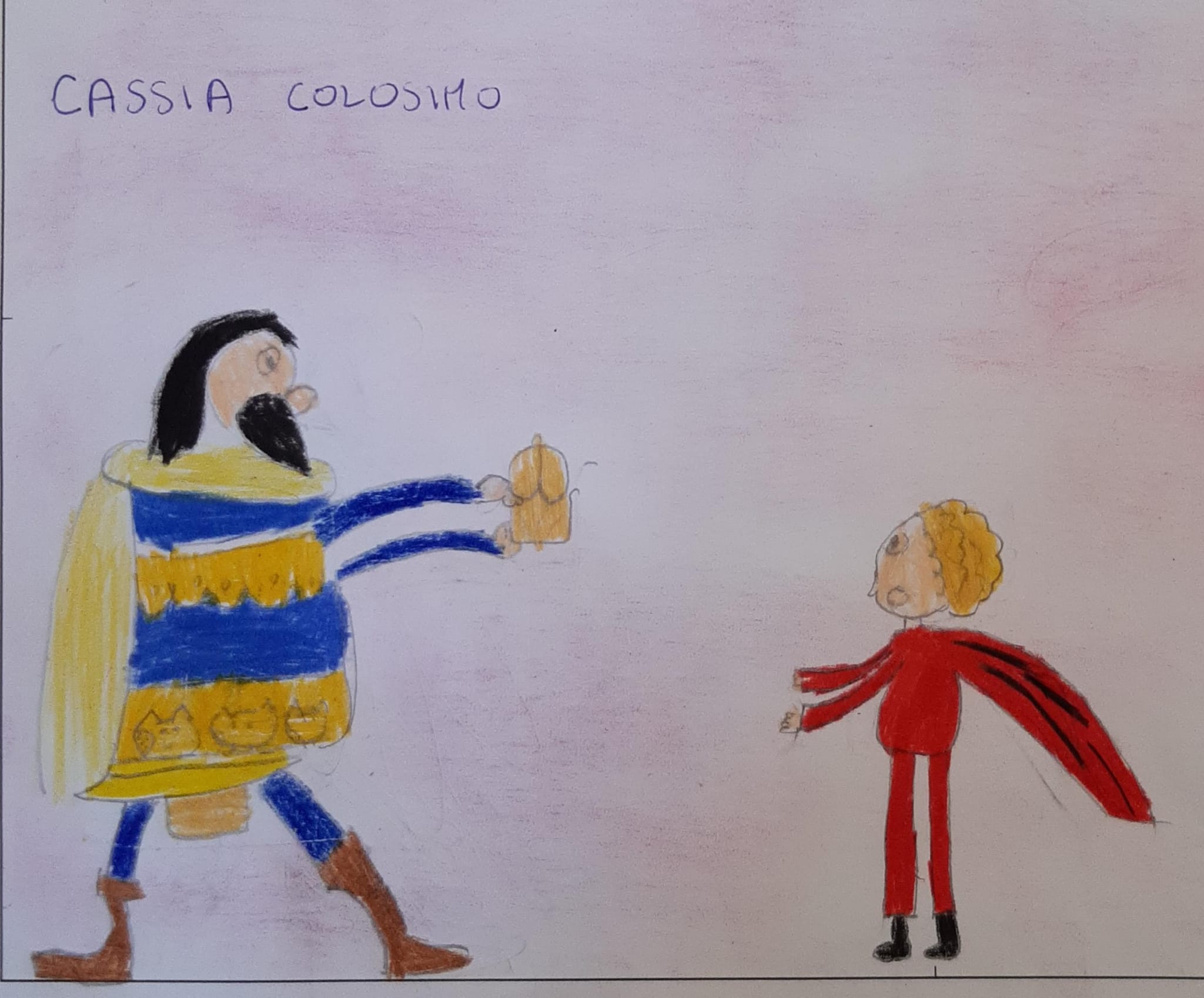 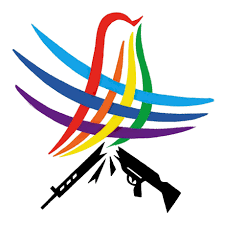 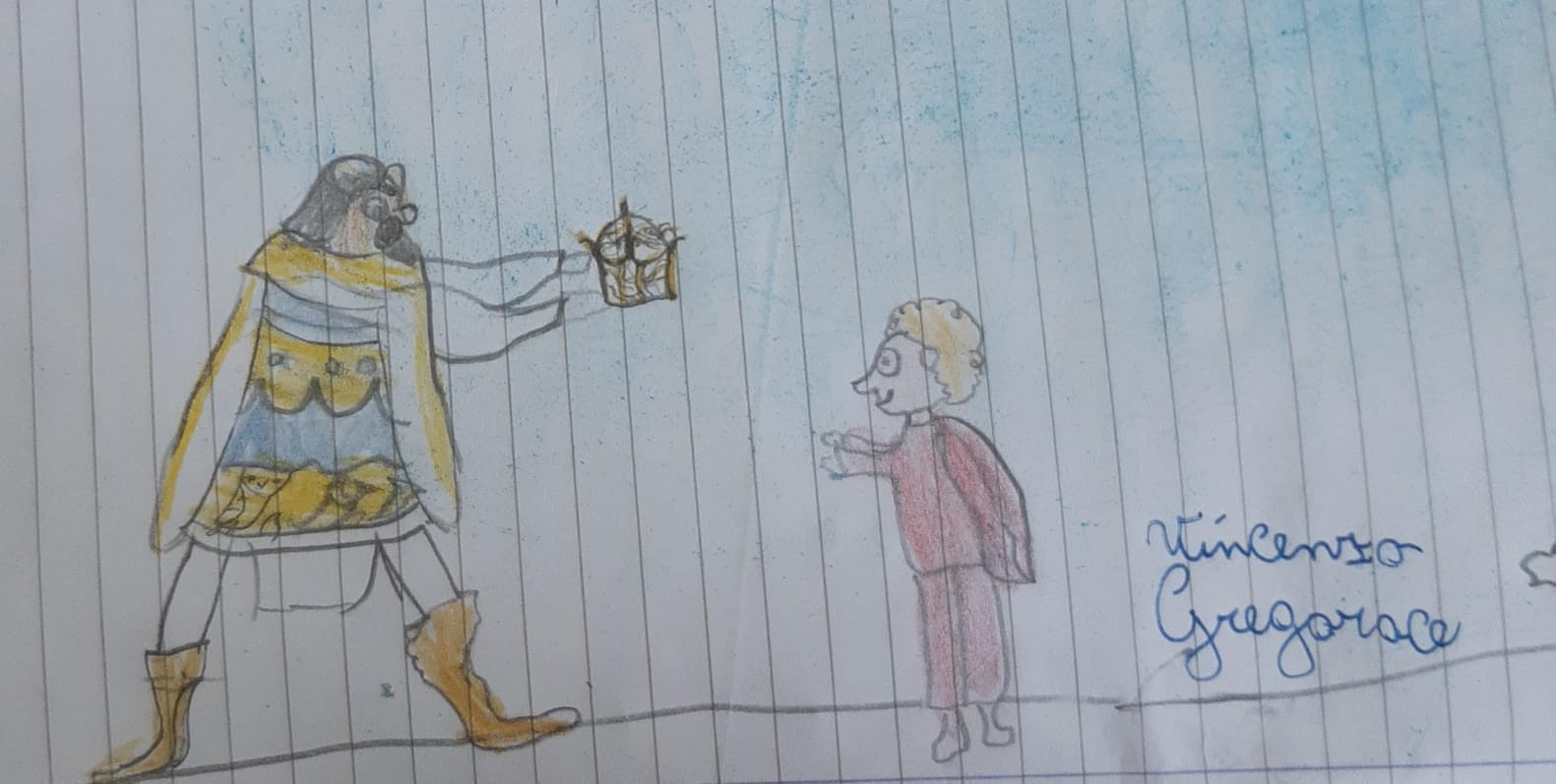 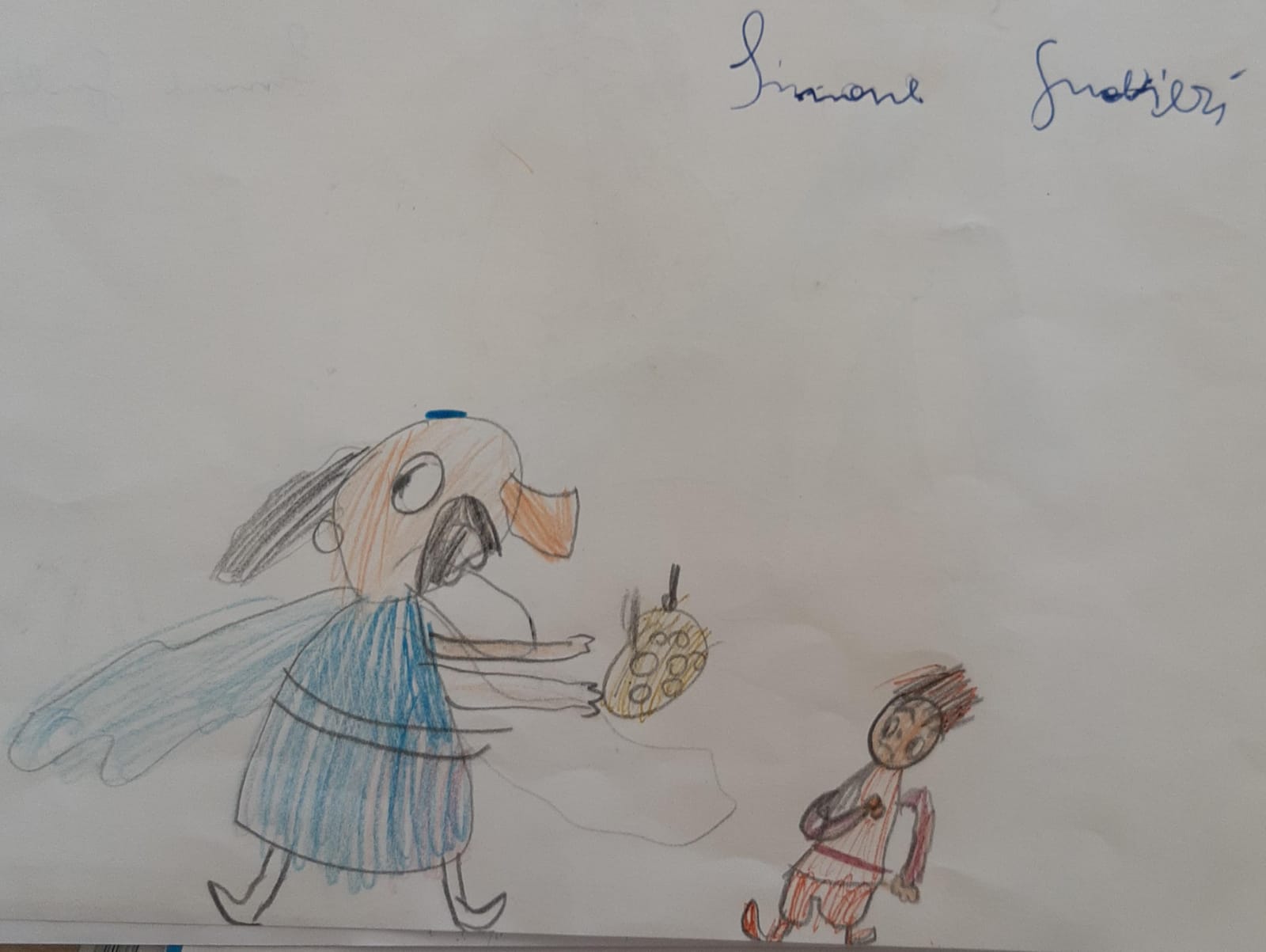 …La guerra altro non è che il limite estremo, il nulla, che divora e distrugge……di fronte ad essa ogni essere vivente perde se stesso…”…la pace non è l’assenza di guerra, ma è un continuo lavoro di protezione verso tutti gli esseri viventi.” ...e fu così che Alessandro partì alla conquista della luna …
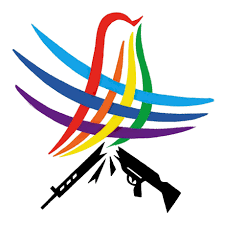 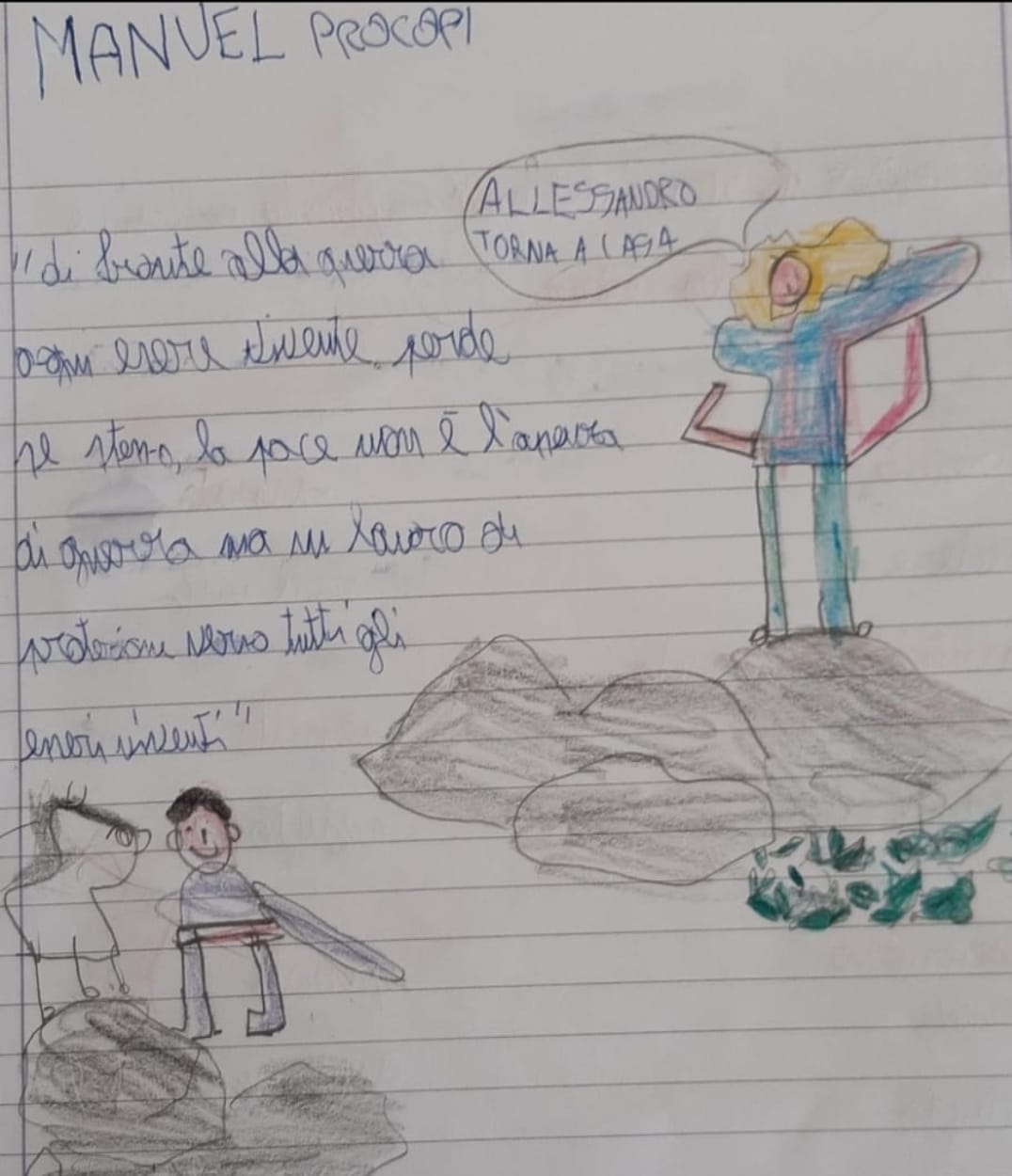 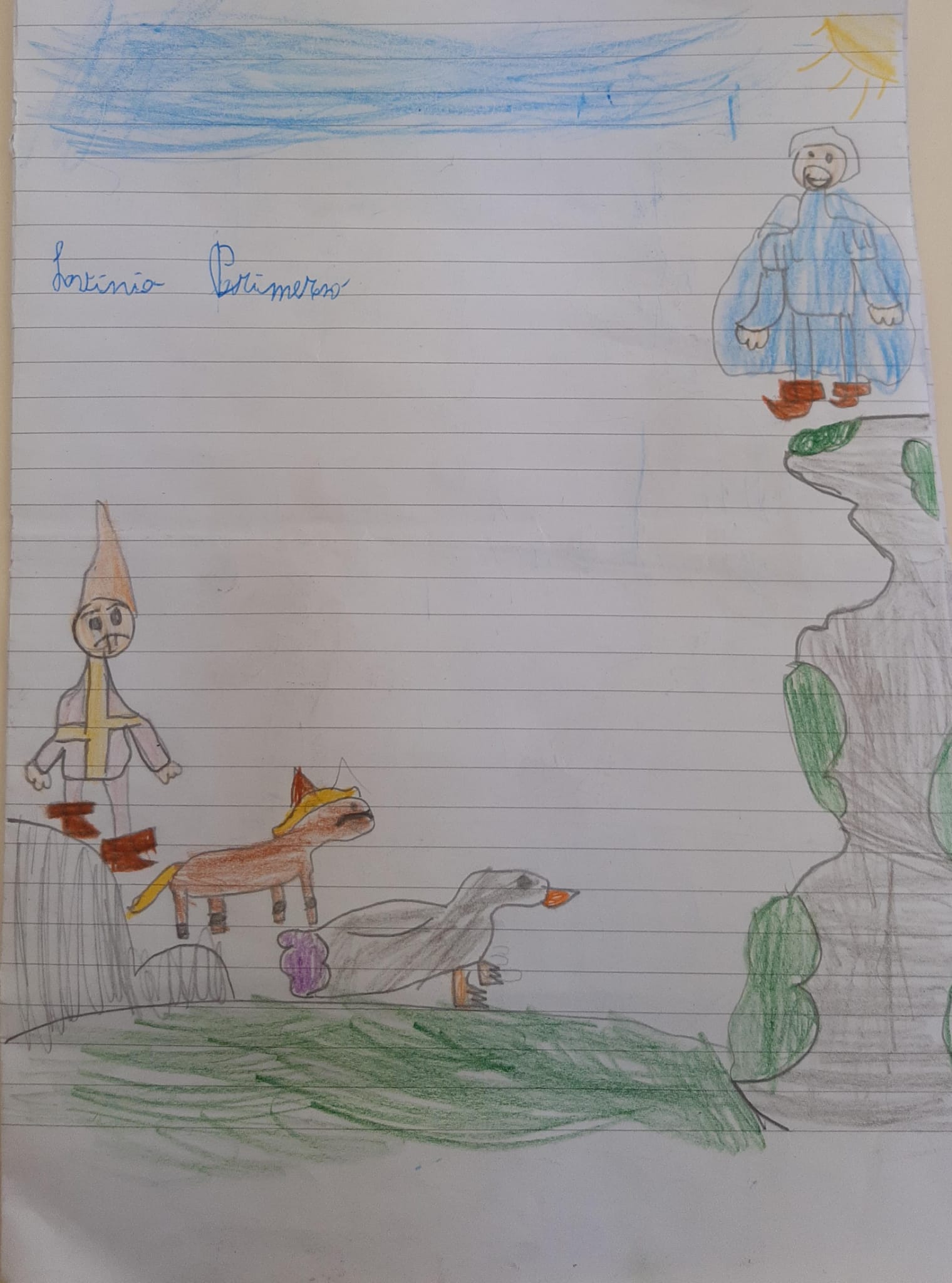 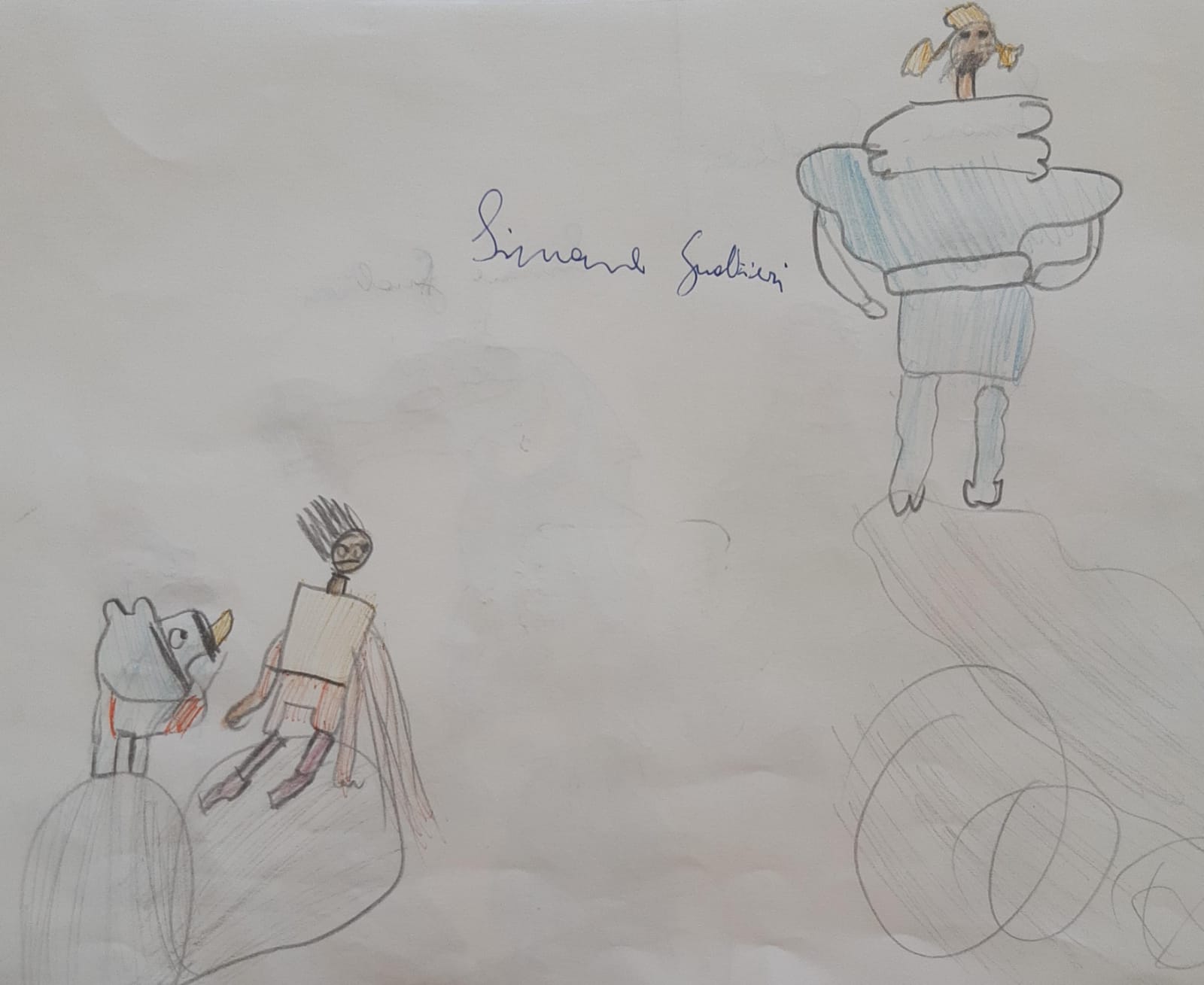 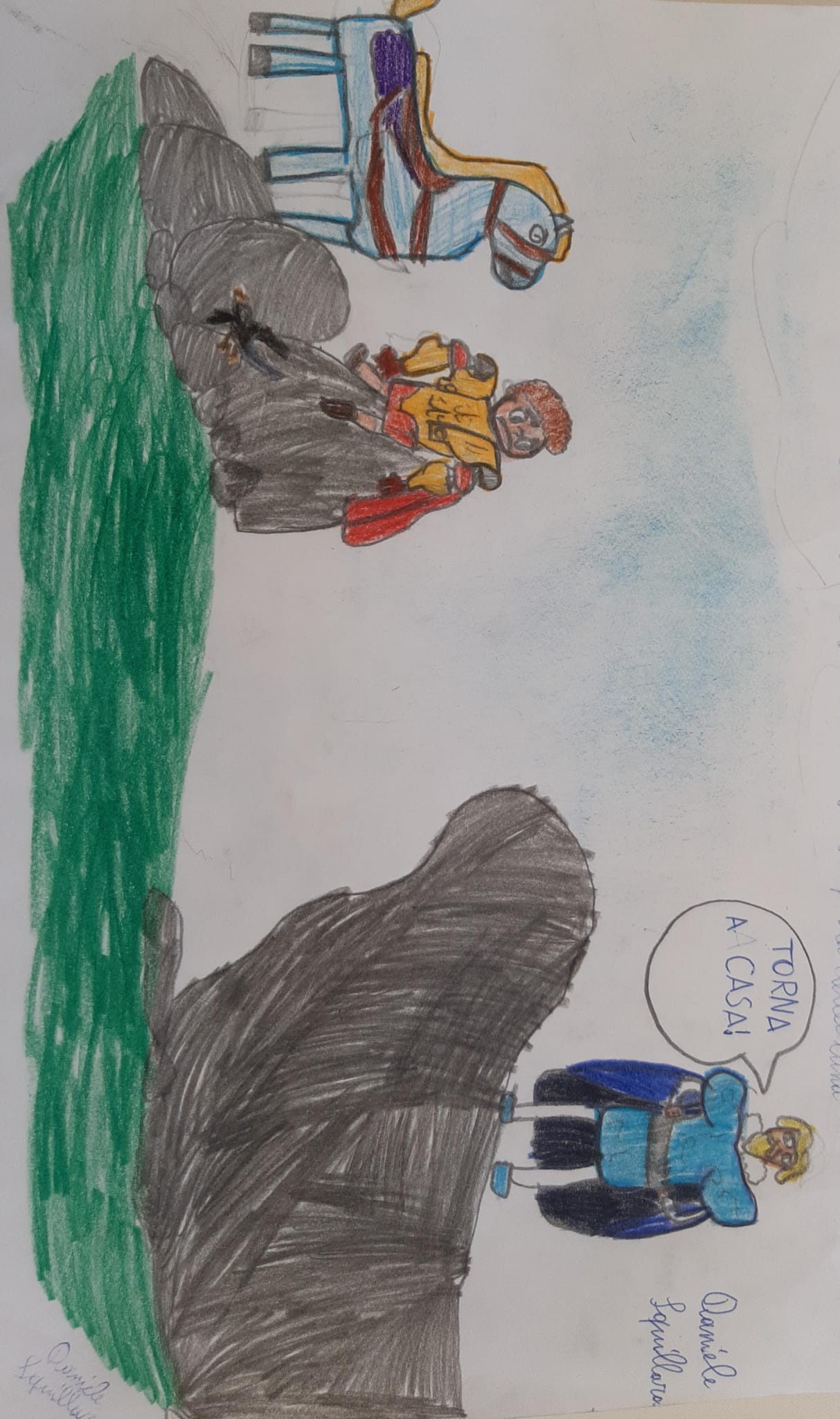 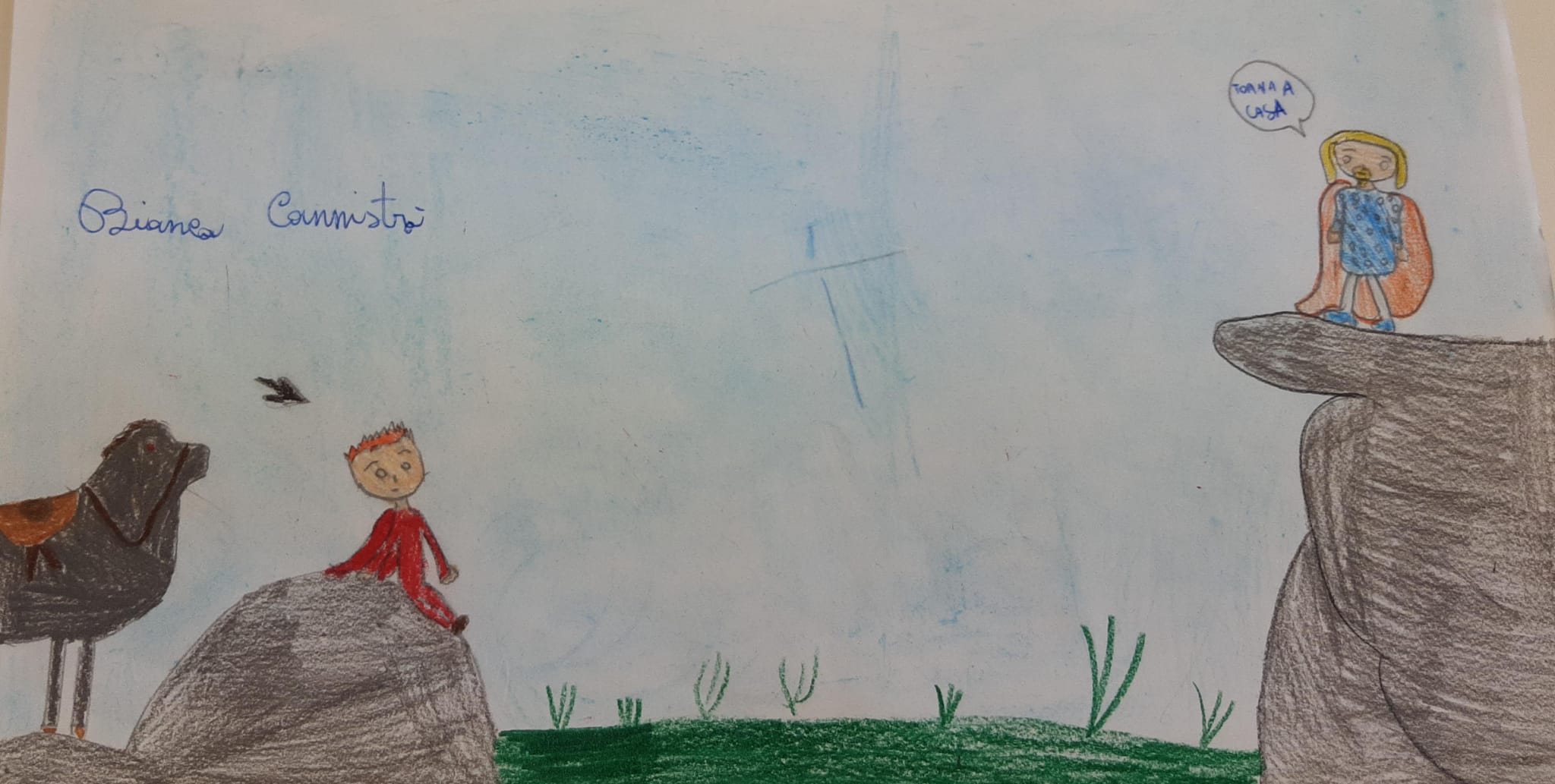 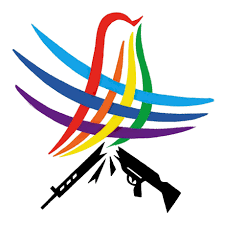 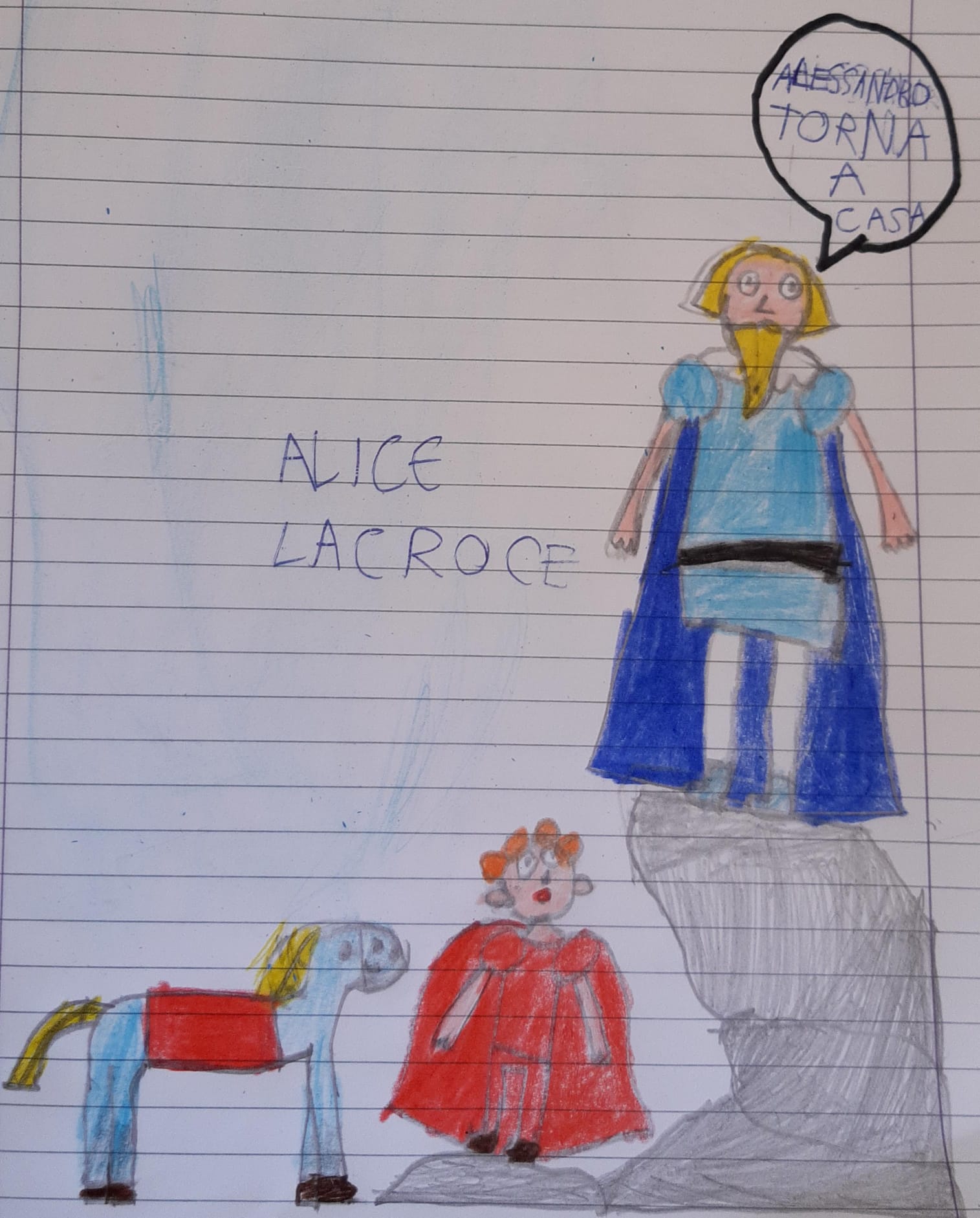 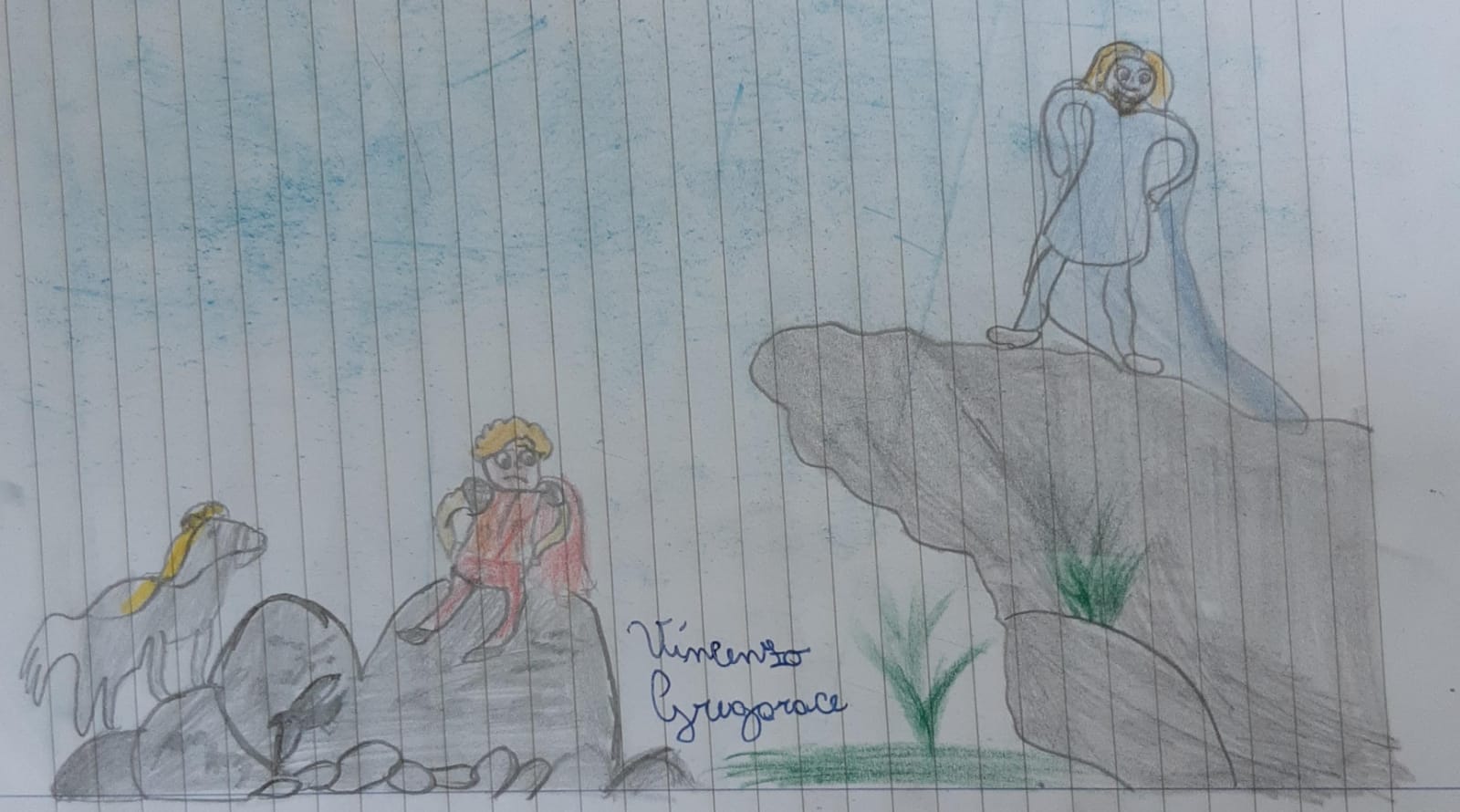 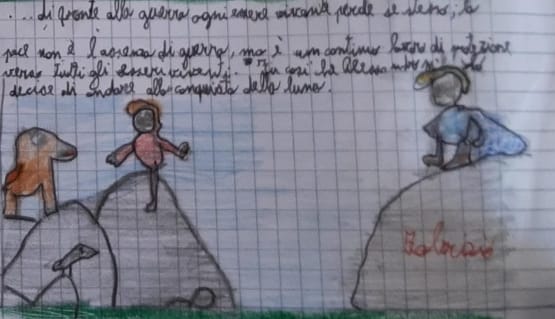 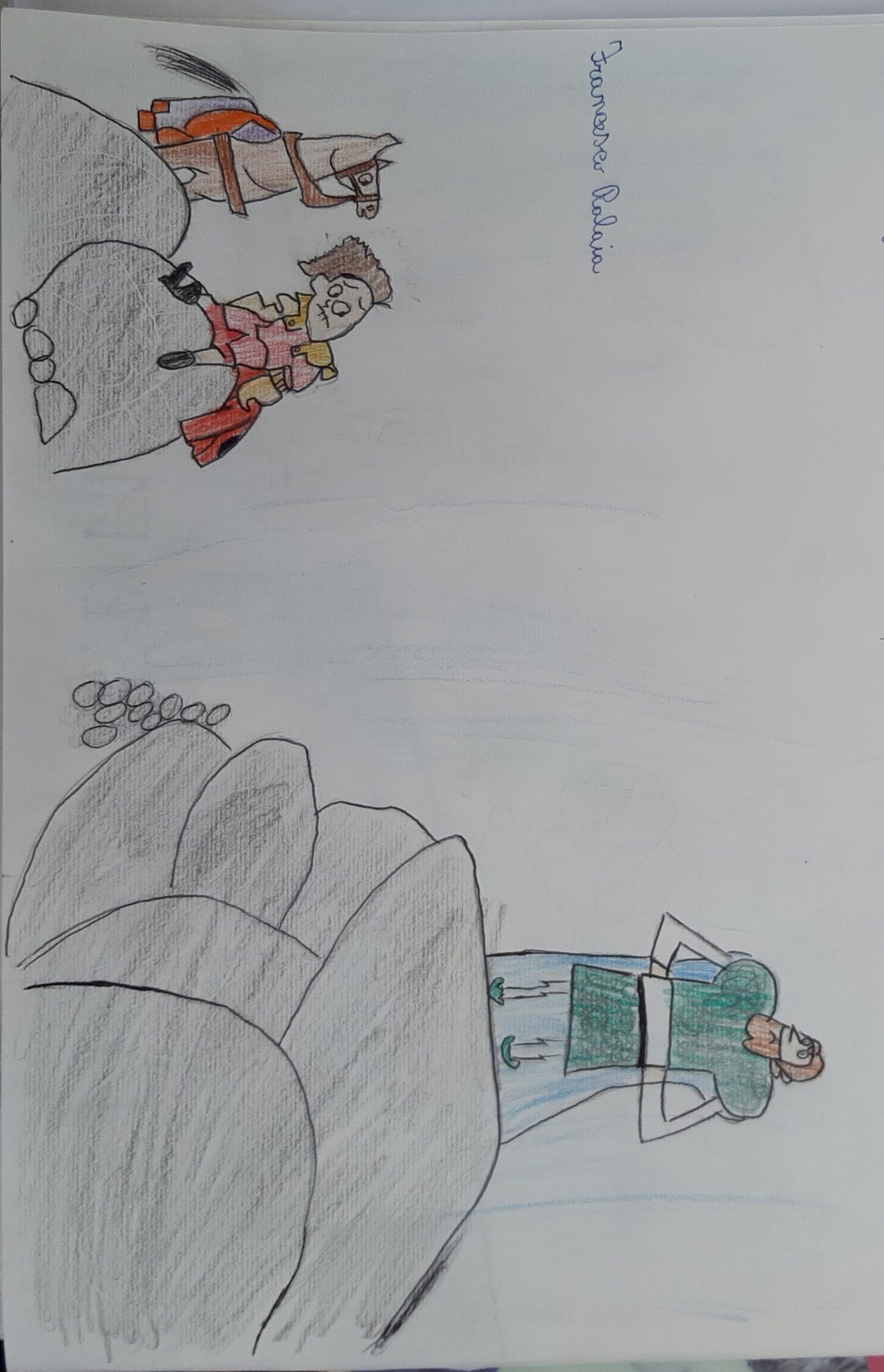 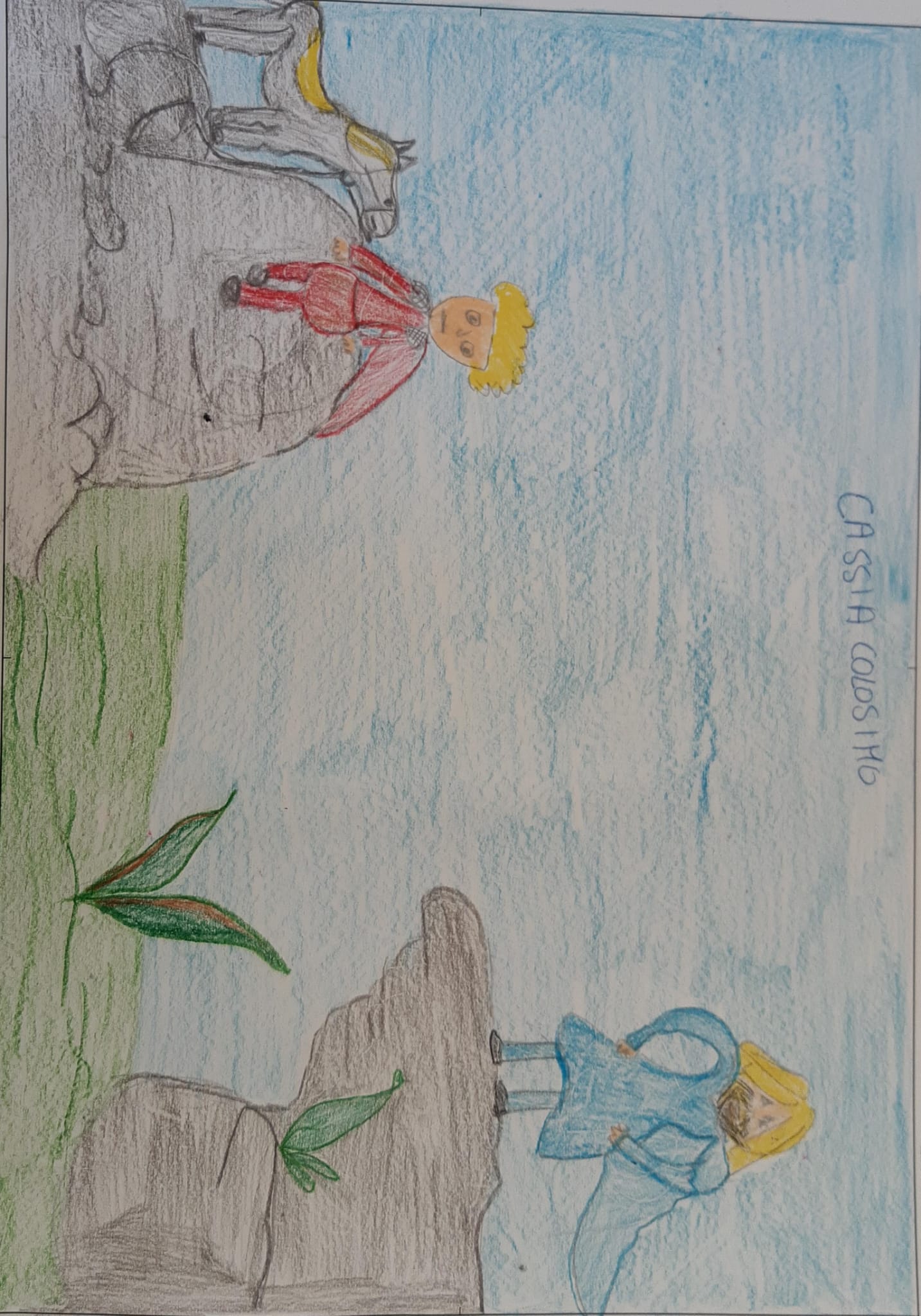 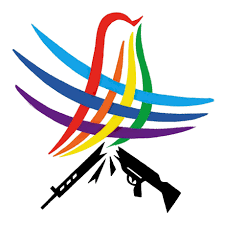 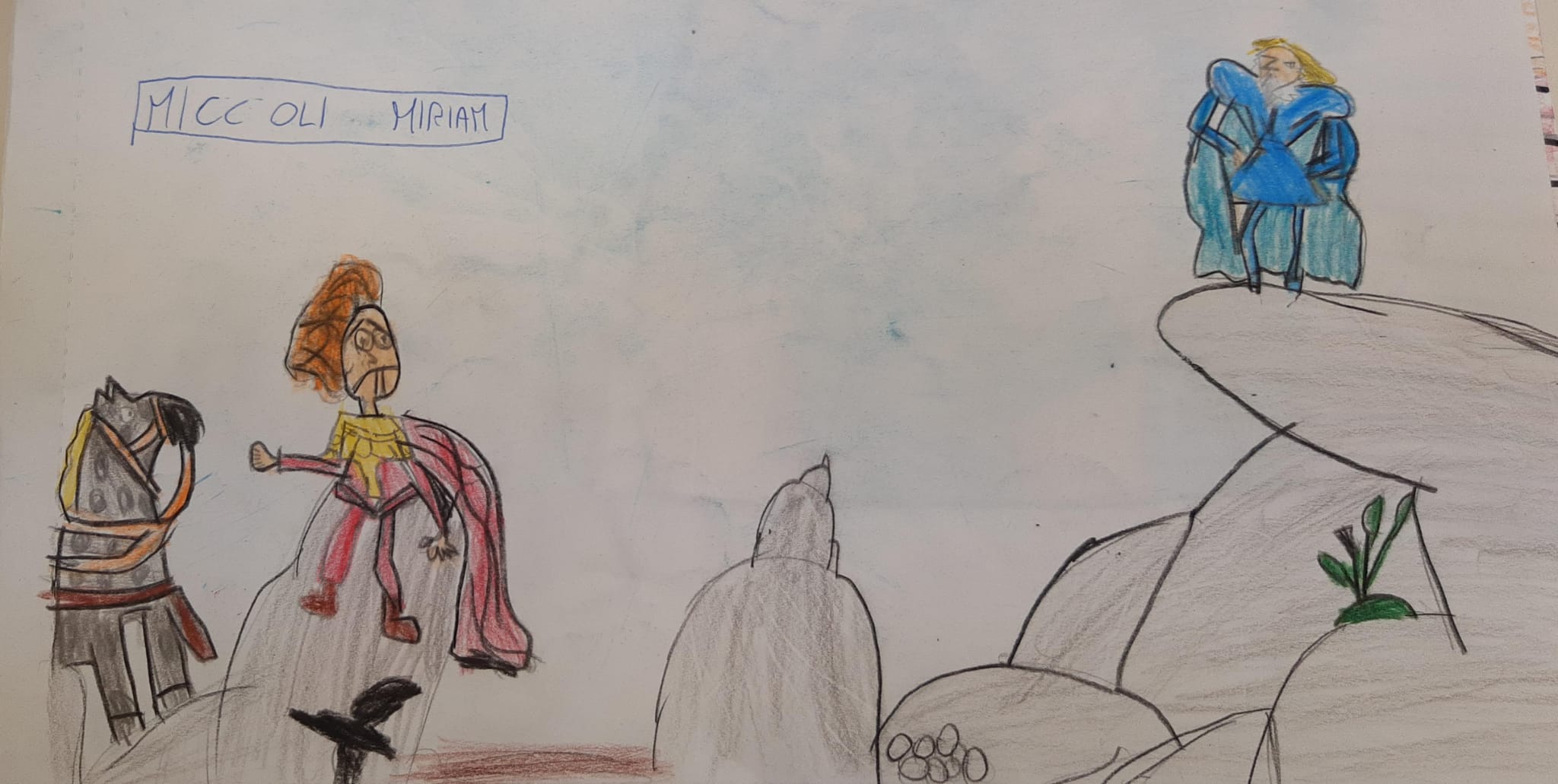 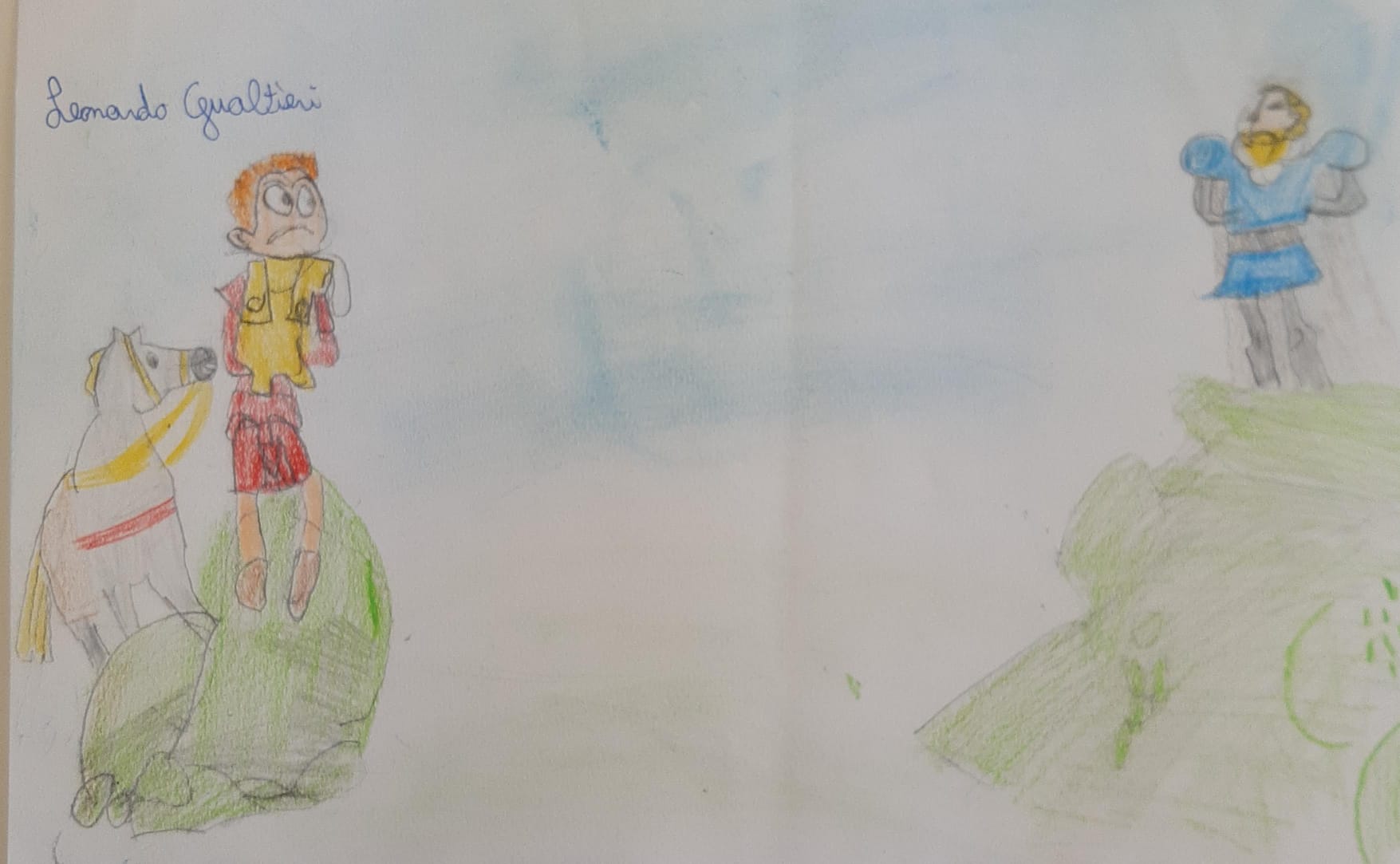 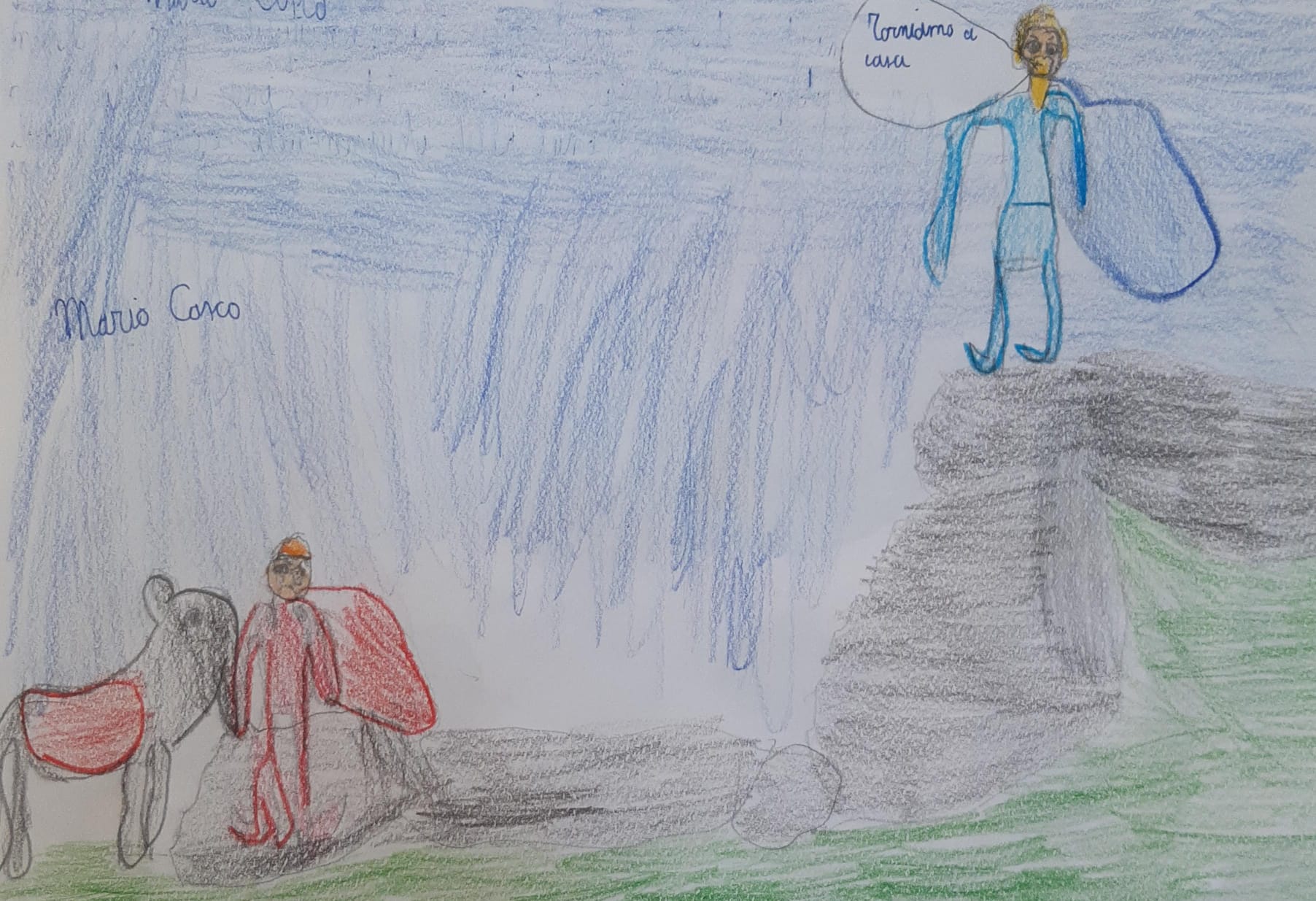 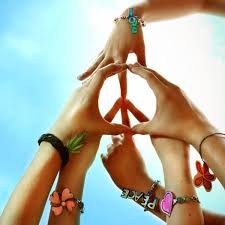 LA PACE INIZIA CON UN SORRISO
                                              (MADRE TERESA)
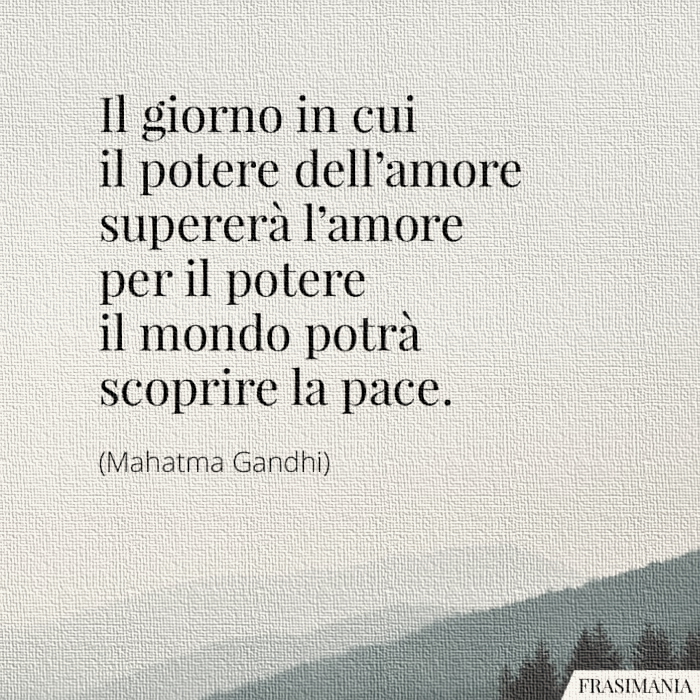 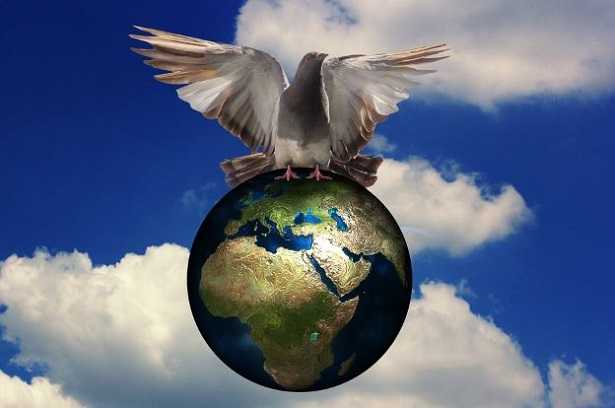 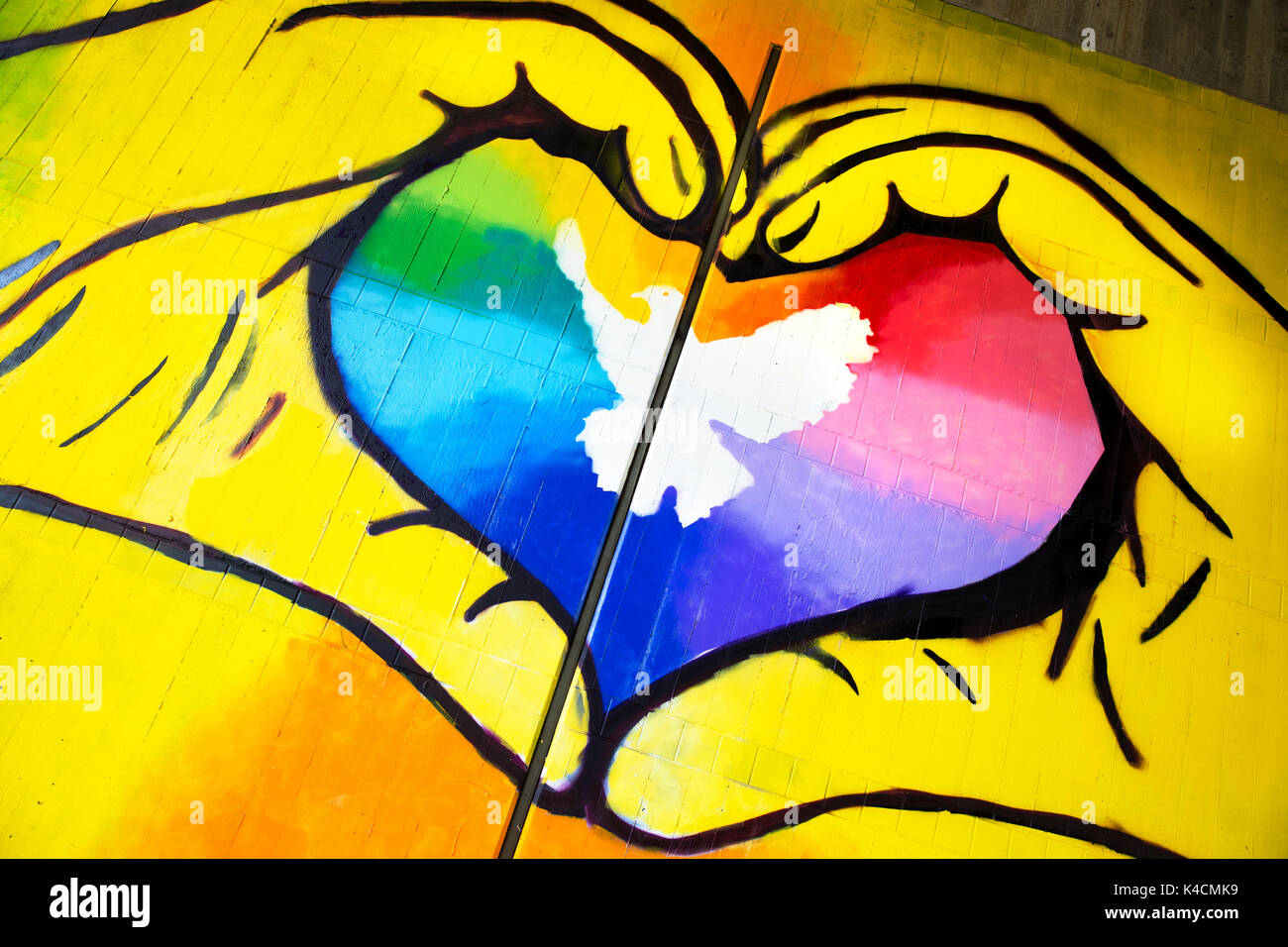 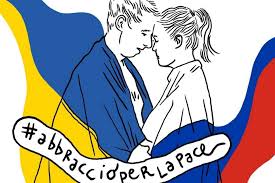 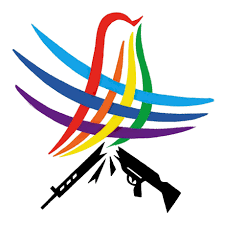 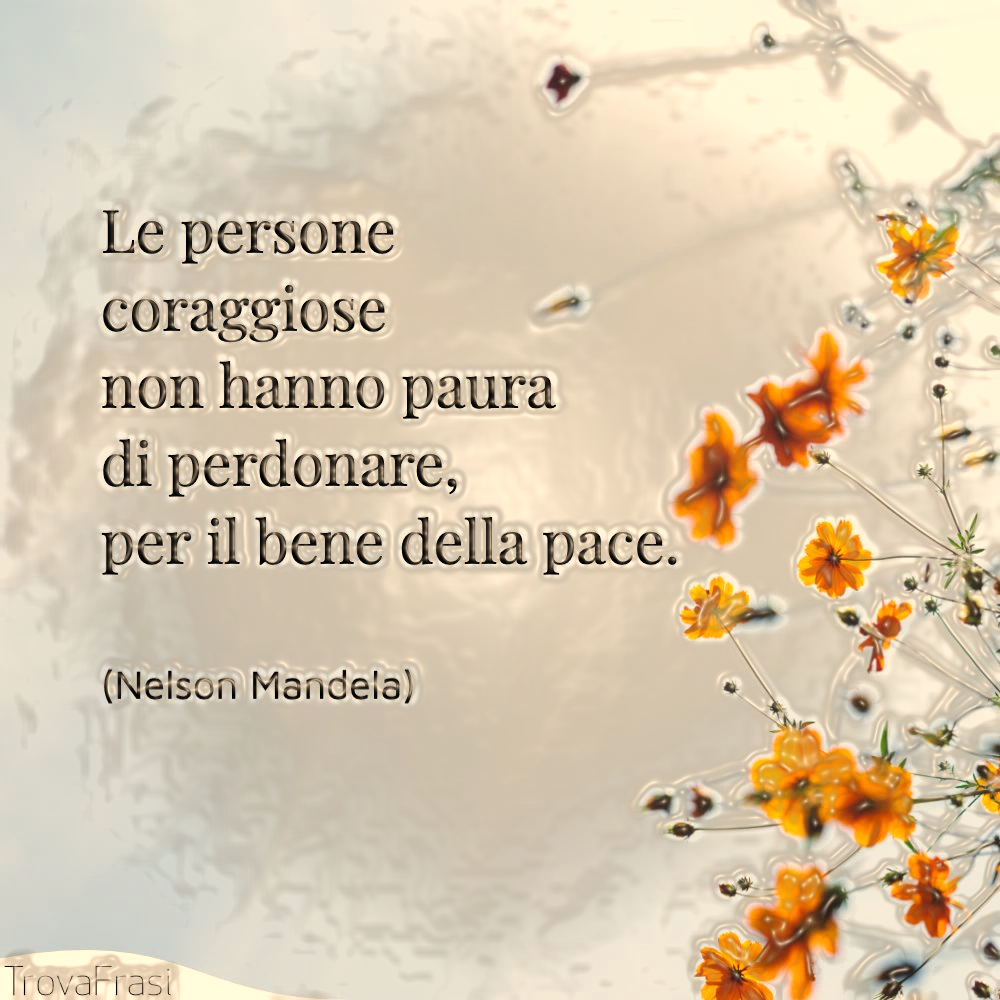 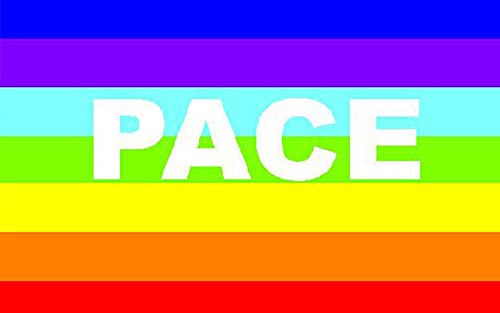 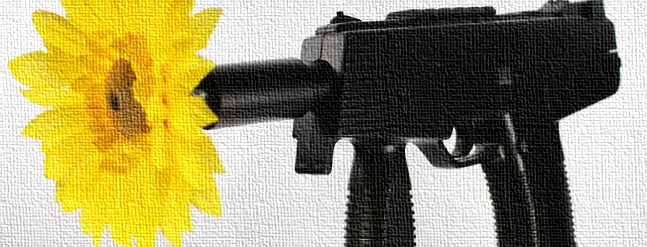 Classe  4^B Scuola Primaria Roccelletta
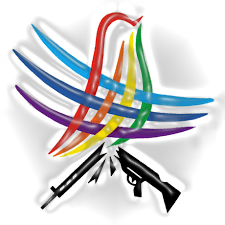 Docenti :
Tropiano Elvira
Mascaro Lorella
Cimino Marisa
Saba Mariagrazia
                                                                                                                                                                                                                                                                                                                                                           Anno scolastico 2021/2022
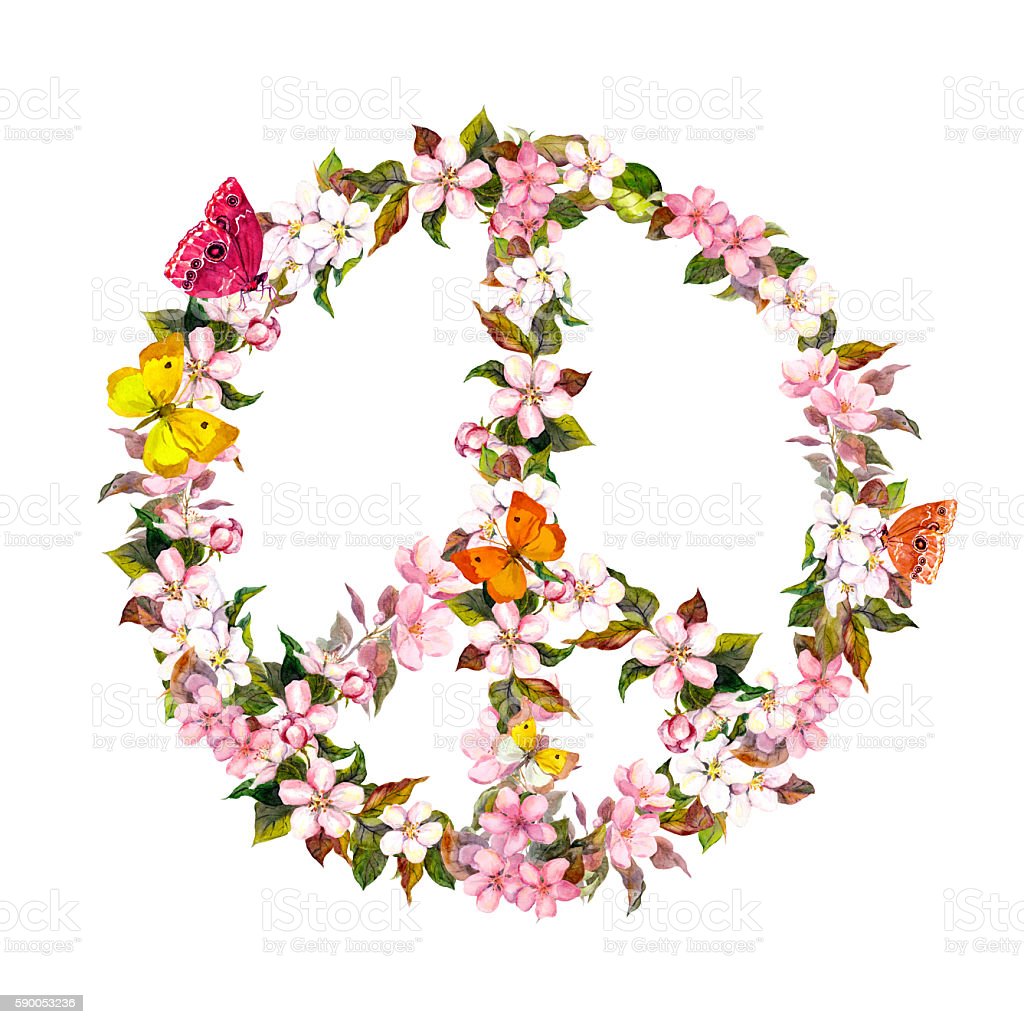 FINE